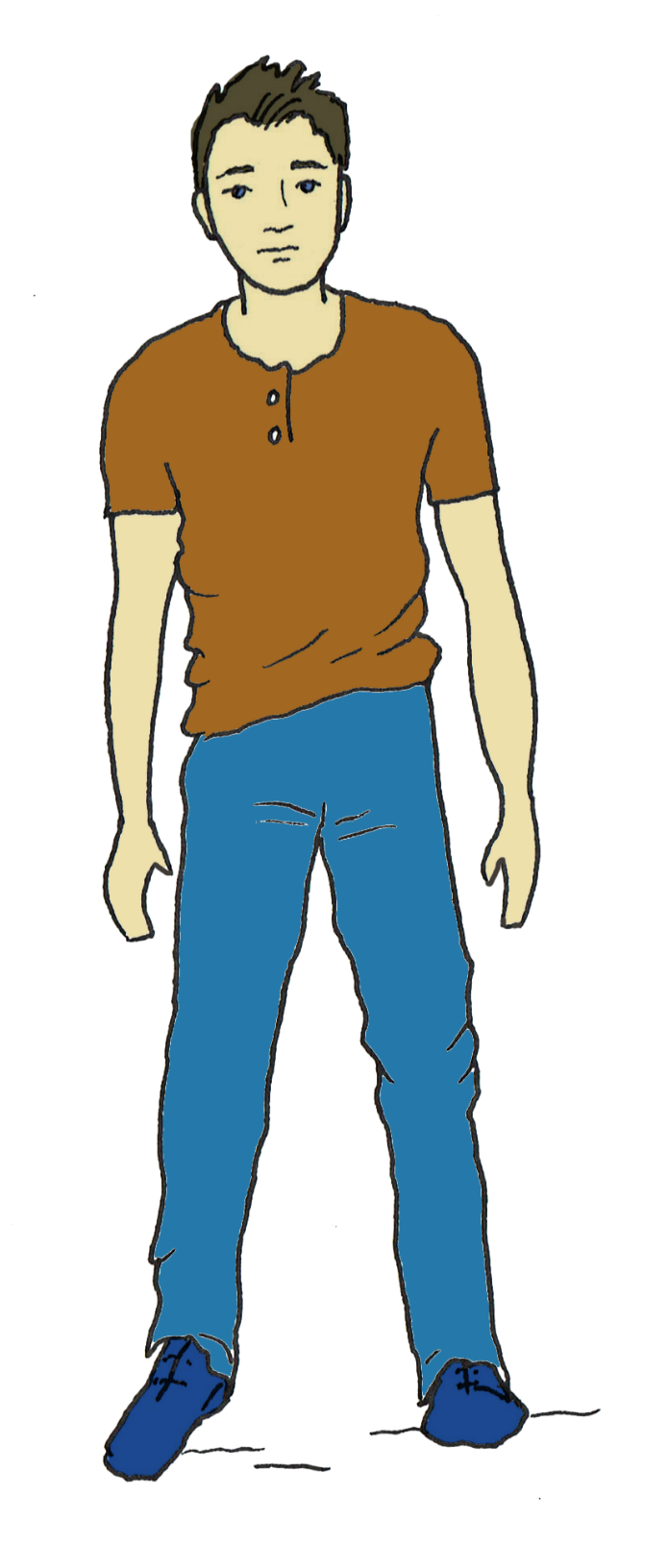 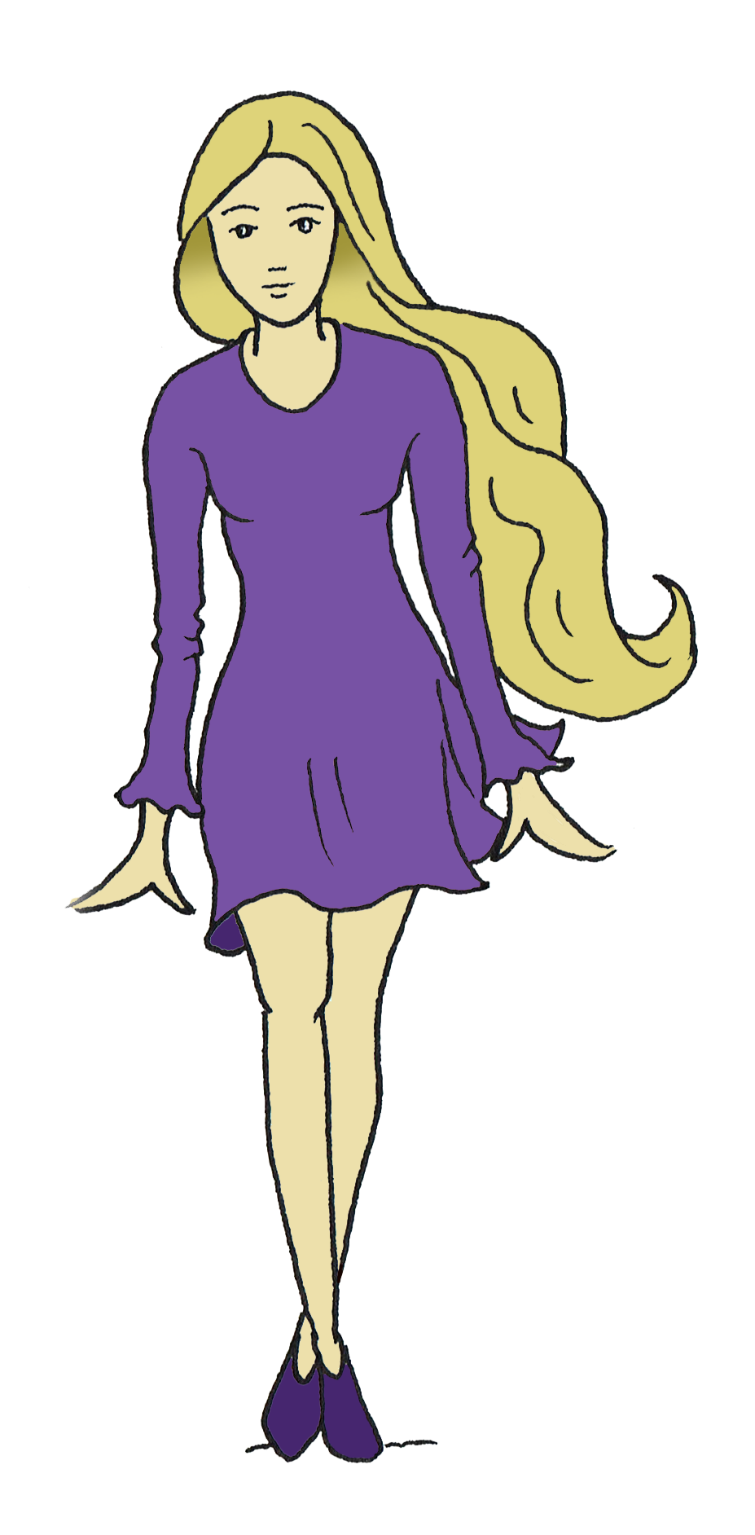 1
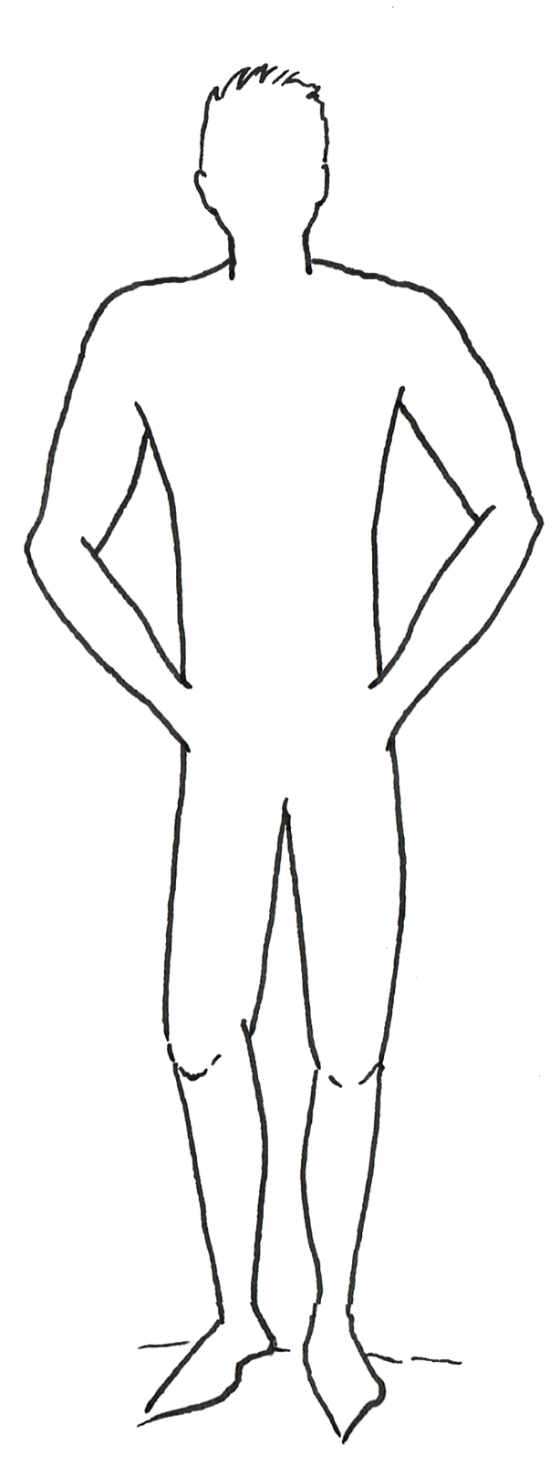 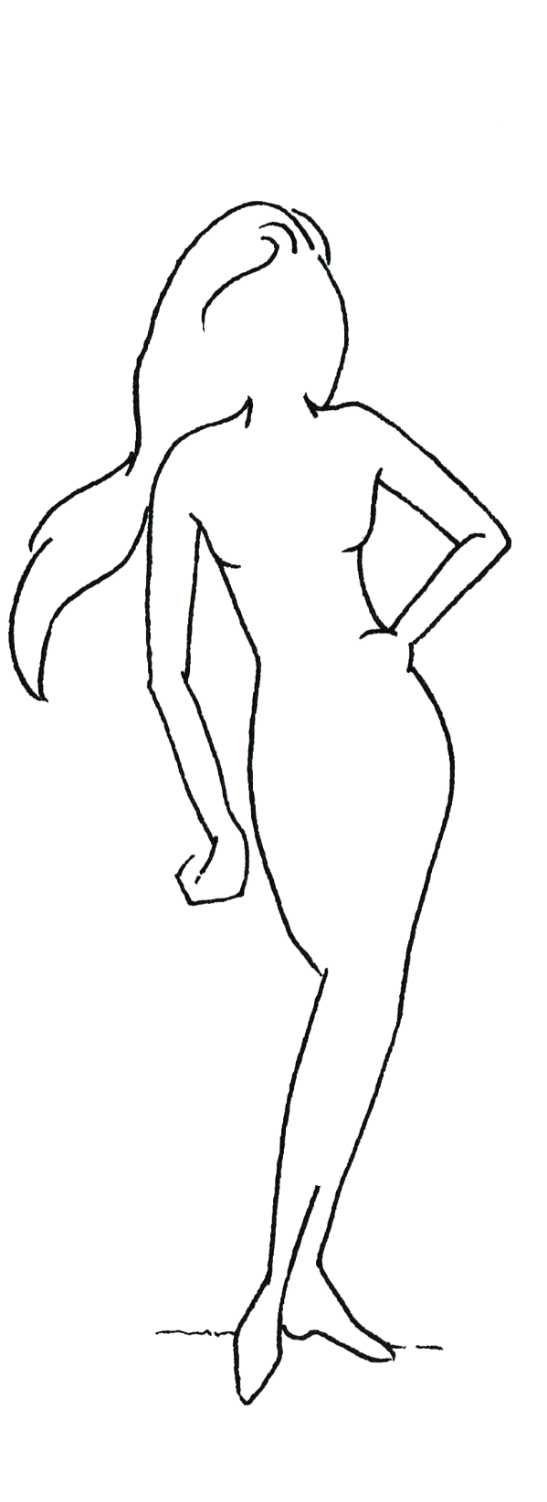 2
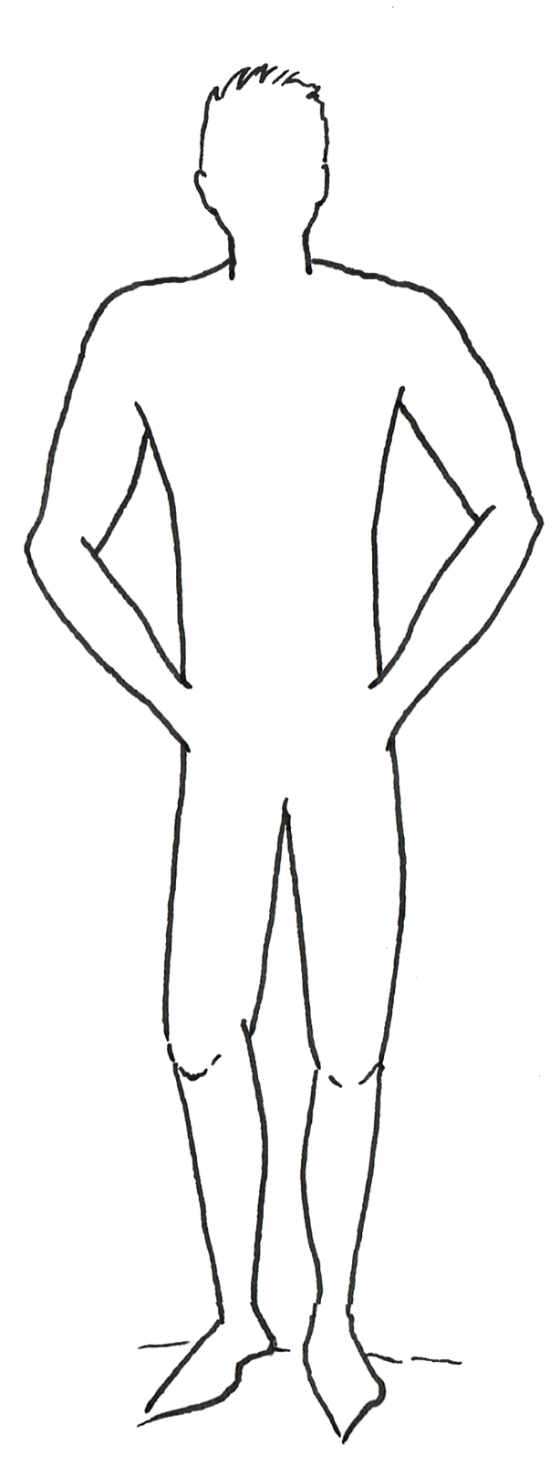 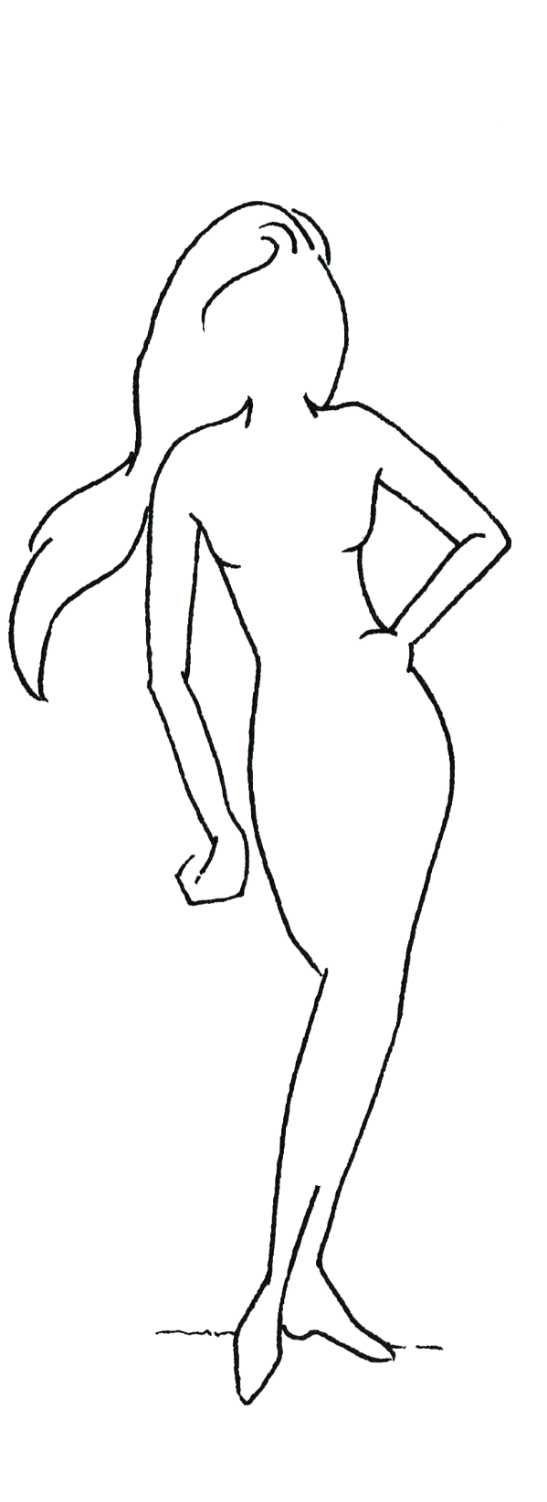 hormony
genitalia
gonady
chromatyna
chromosomy
3
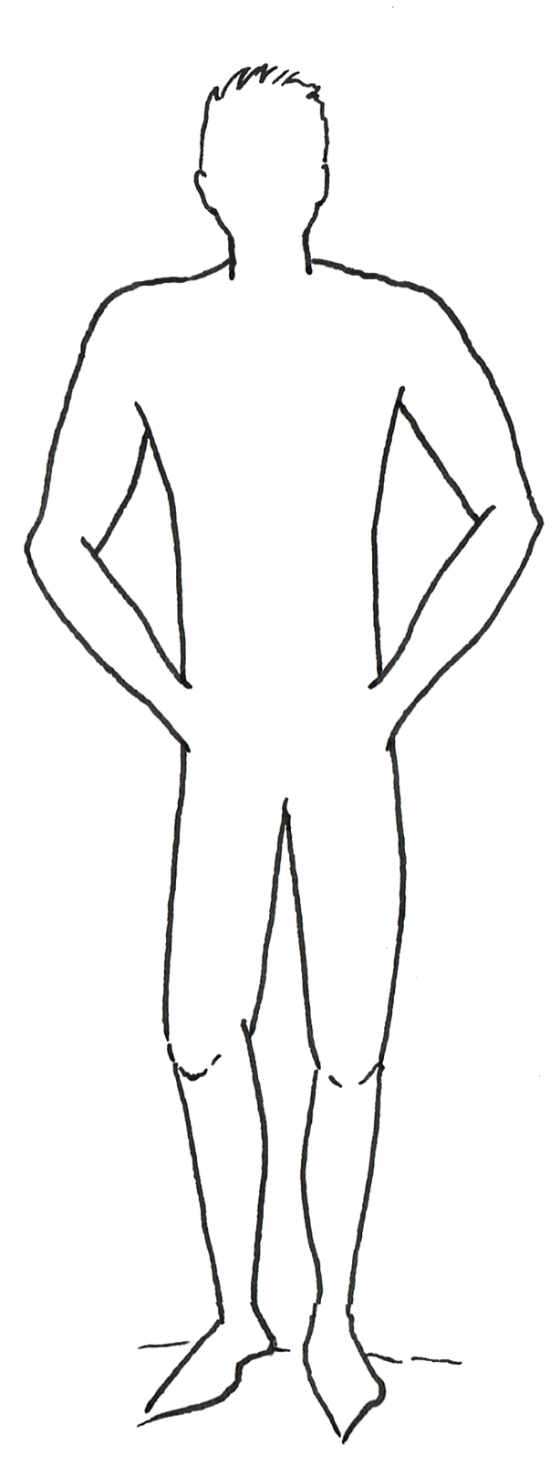 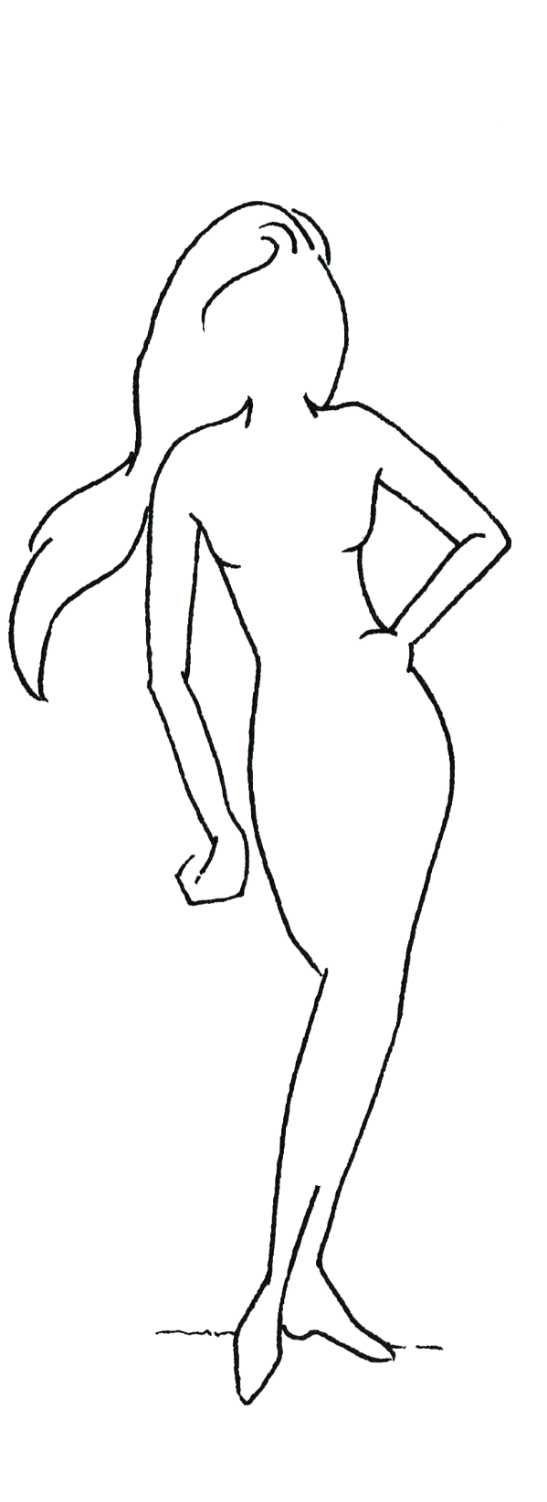 hormony
Chromatyna płciowa (ciałko Barra) występuje w jądrach komórkowych osobników płci żeńskiej. Pochodzi ona od jednego z dwóch chromosomów X, który nie bierze udziału w biosyntezie białka.
genitalia
gonady
chromatyna
chromosomy
4
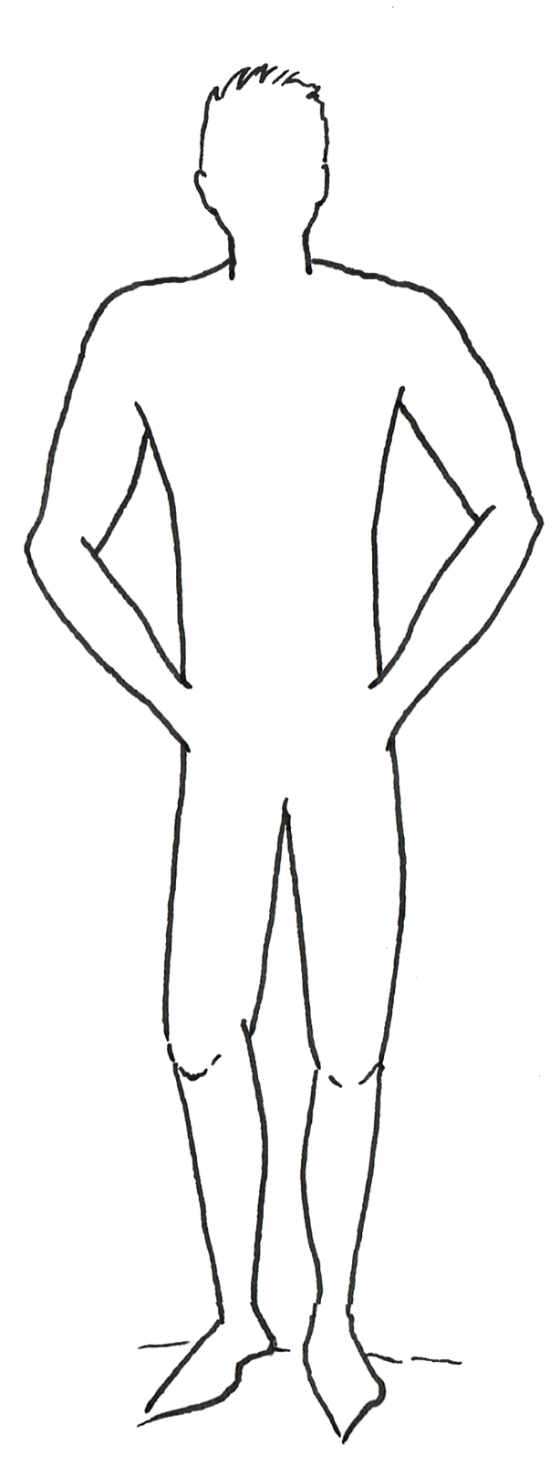 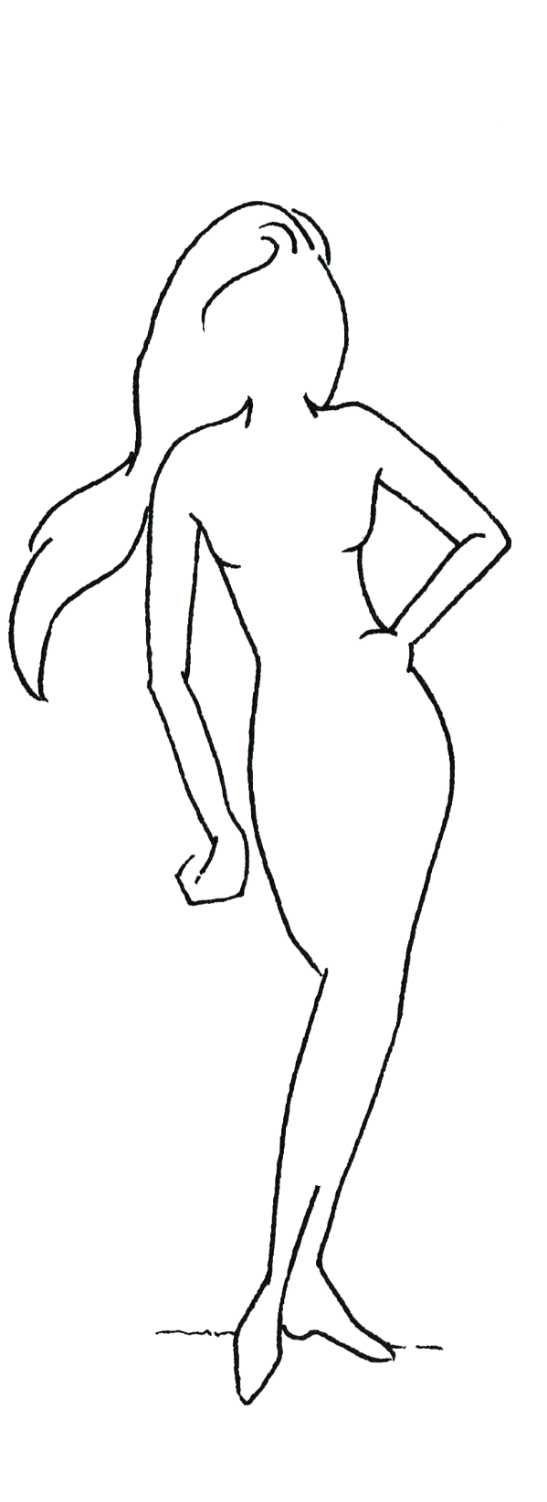 Ludzkie ciało jest płciowe już na poziomie komórkowym
hormony
Chromatyna płciowa (ciałko Barra) występuje w jądrach komórkowych osobników płci żeńskiej. Pochodzi ona od jednego z dwóch chromosomów X, który nie bierze udziału w biosyntezie białka.
genitalia
gonady
chromatyna
chromosomy
5
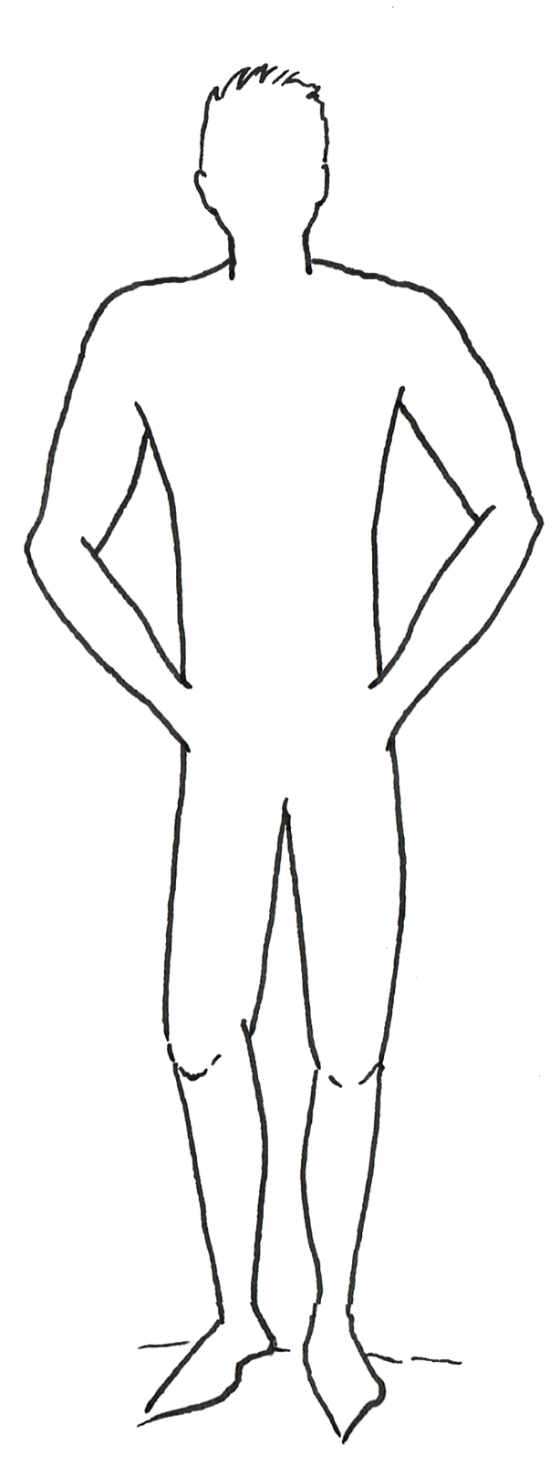 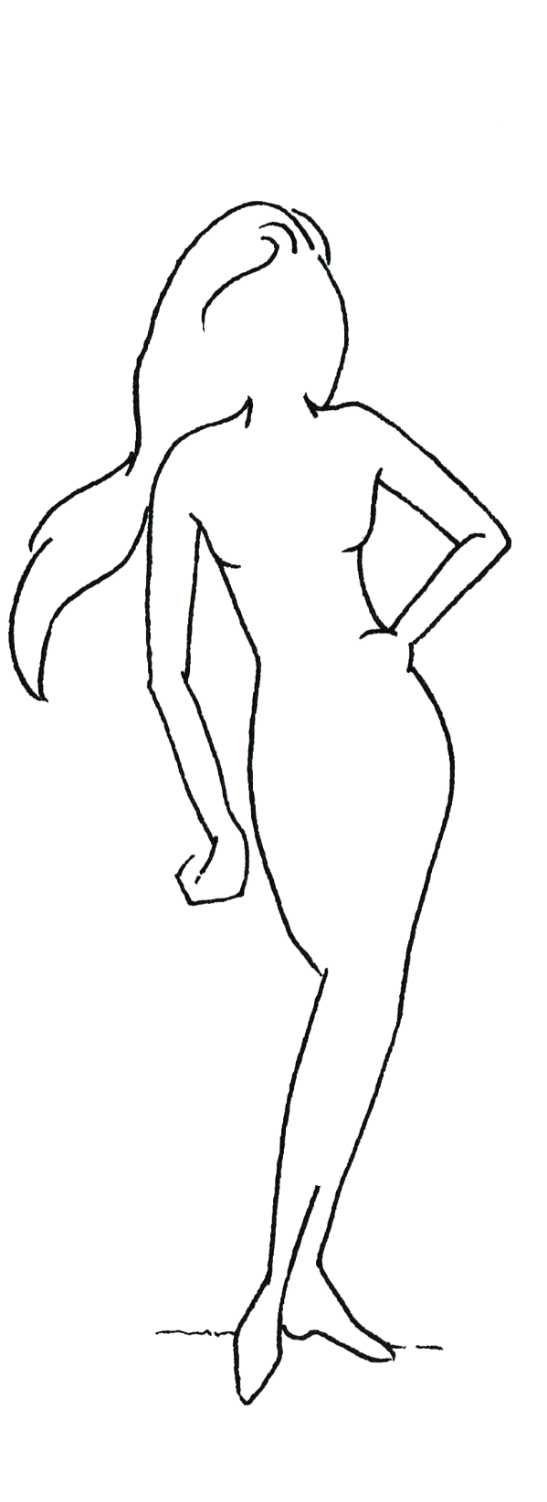 Ludzkie ciało jest płciowe już na poziomie komórkowym
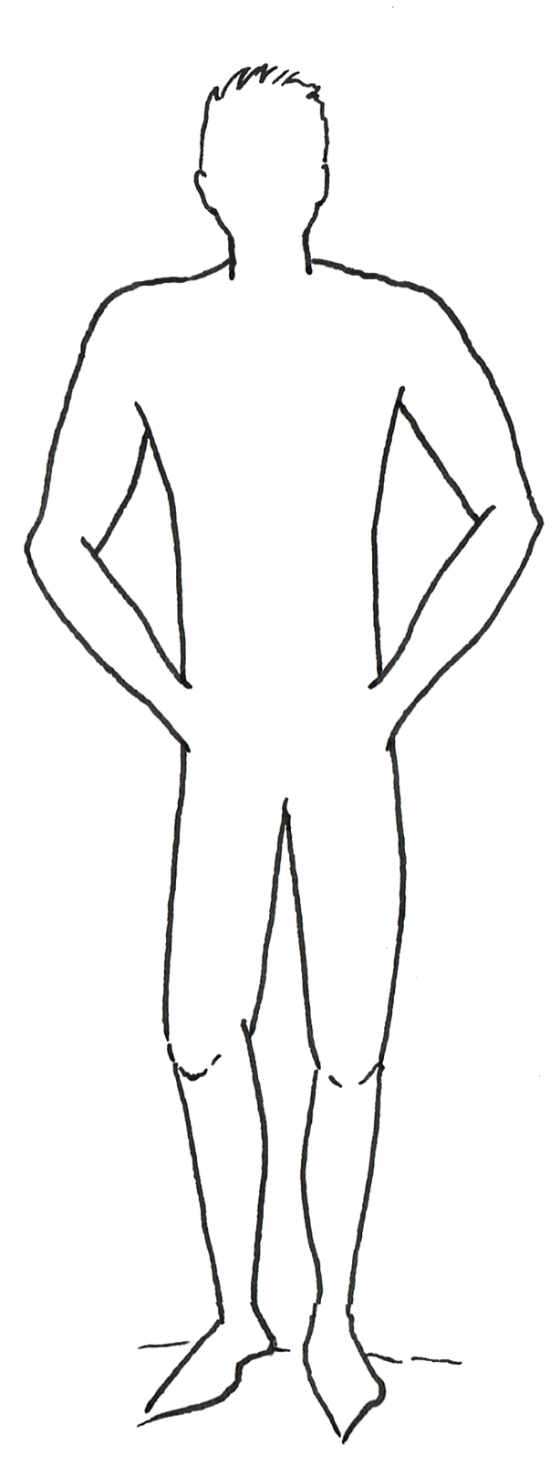 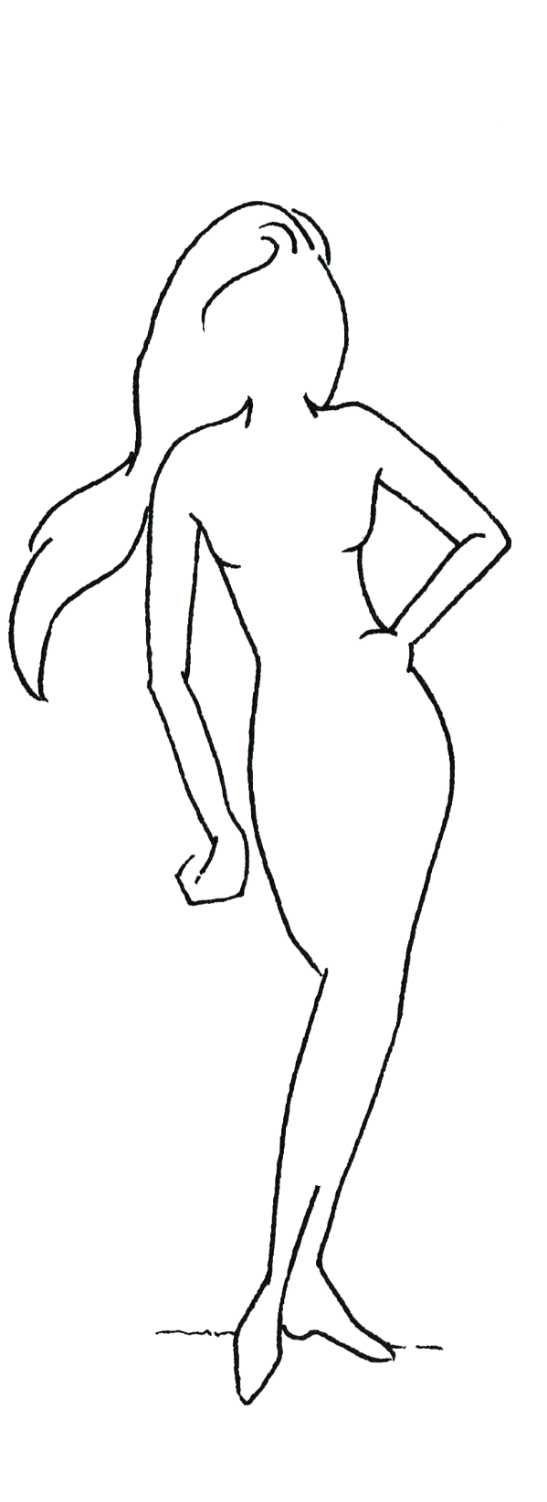 hormony
genitalia
gonady
chromatyna
chromosomy
6
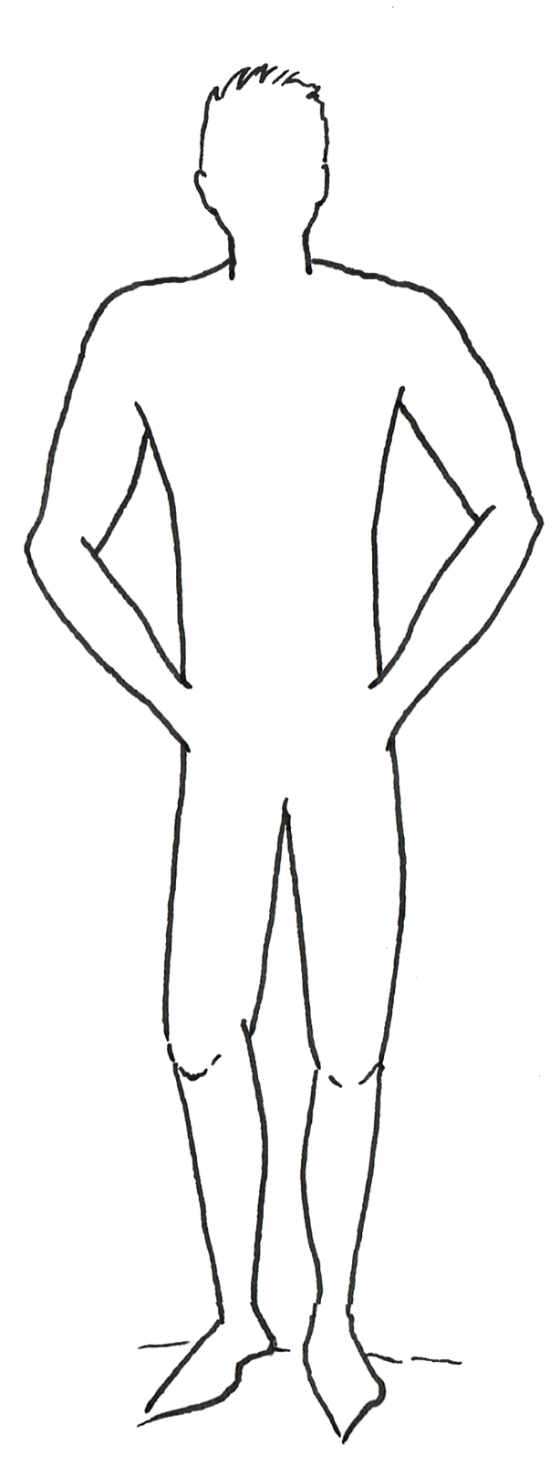 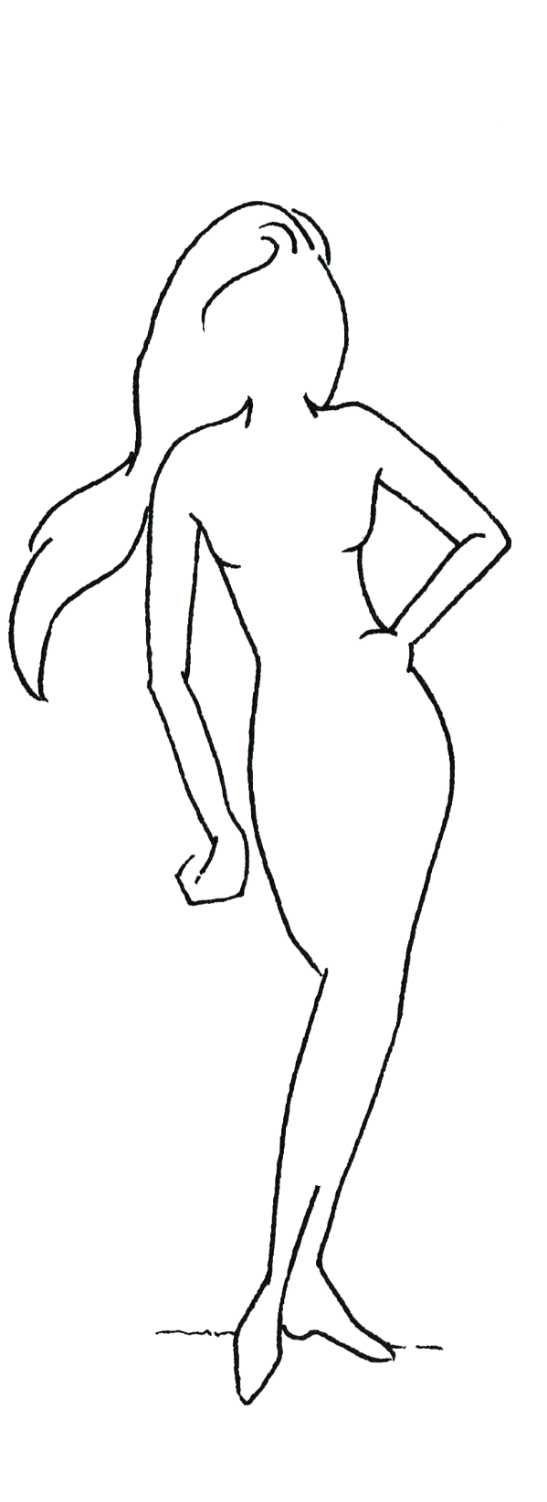 U ludzi i zwierząt życie wegetatywne jest powiązane ze zmysłami
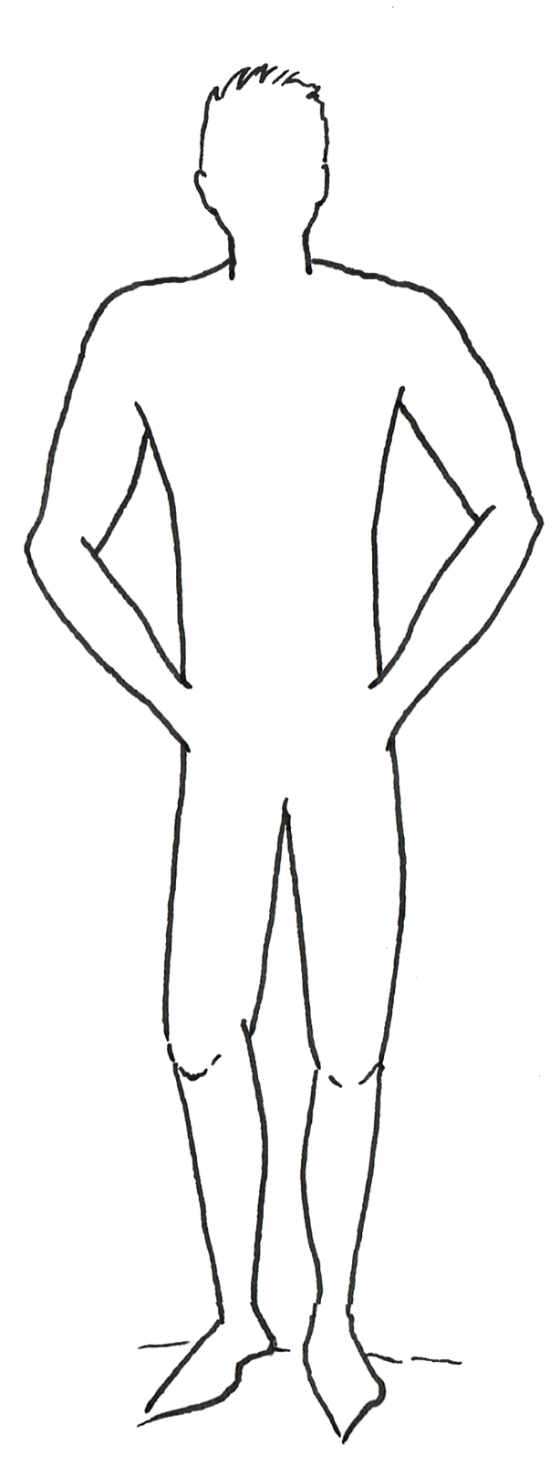 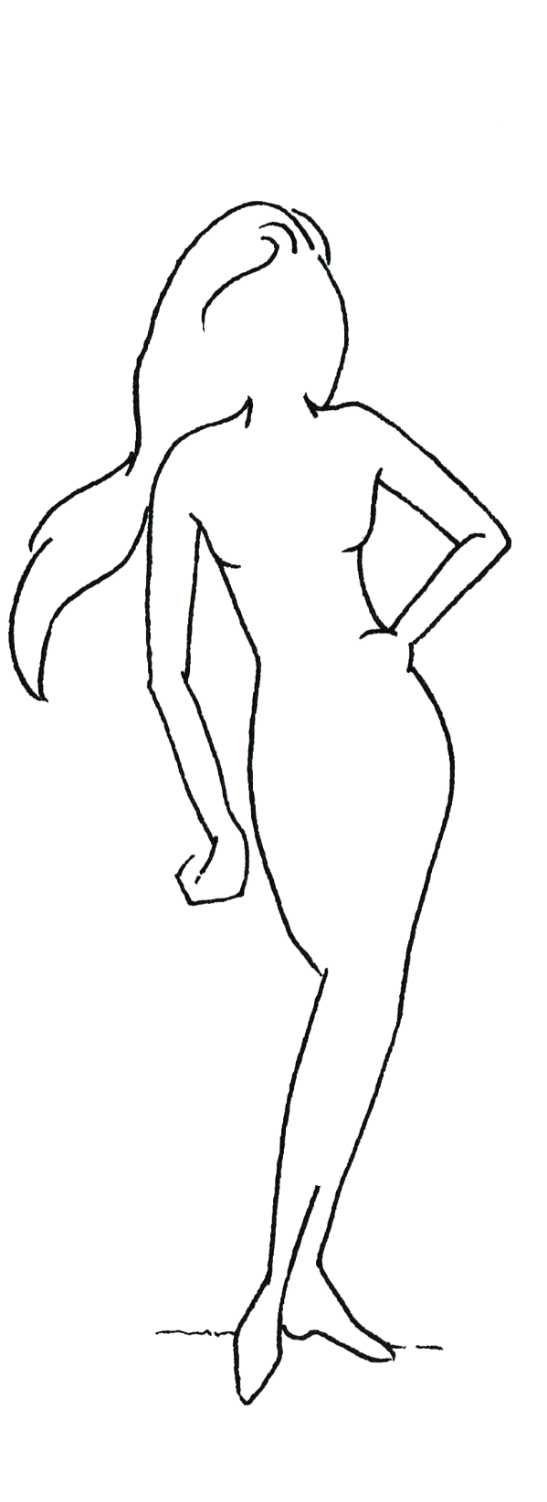 hormony
genitalia
gonady
chromatyna
chromosomy
7
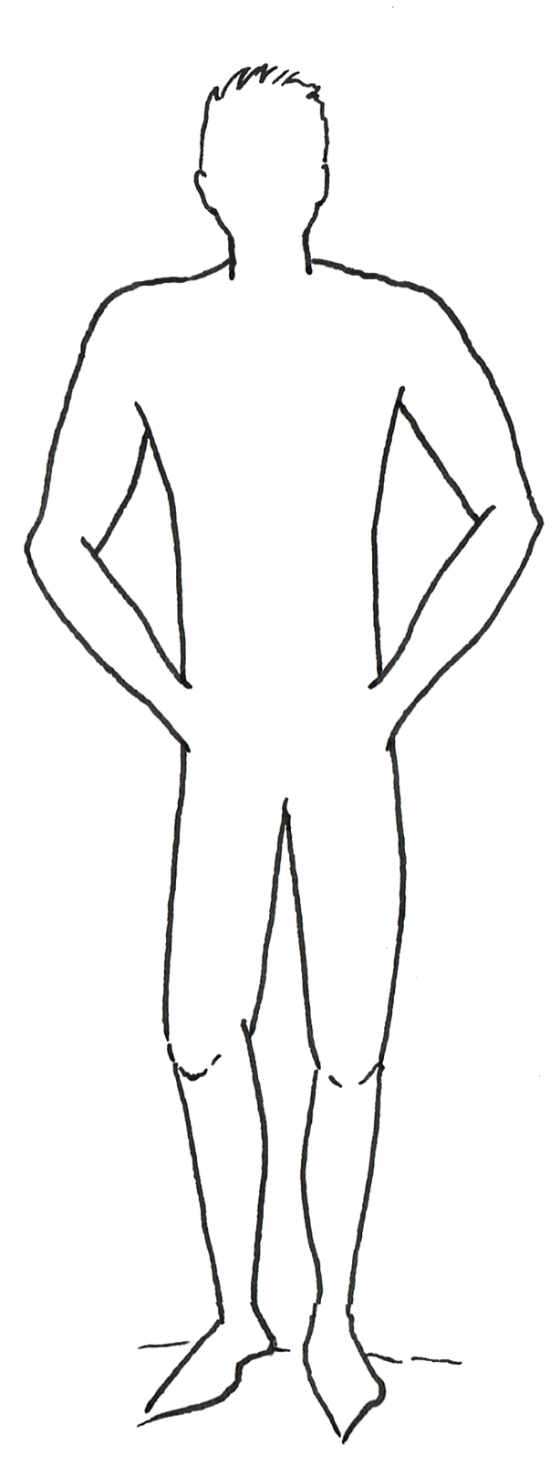 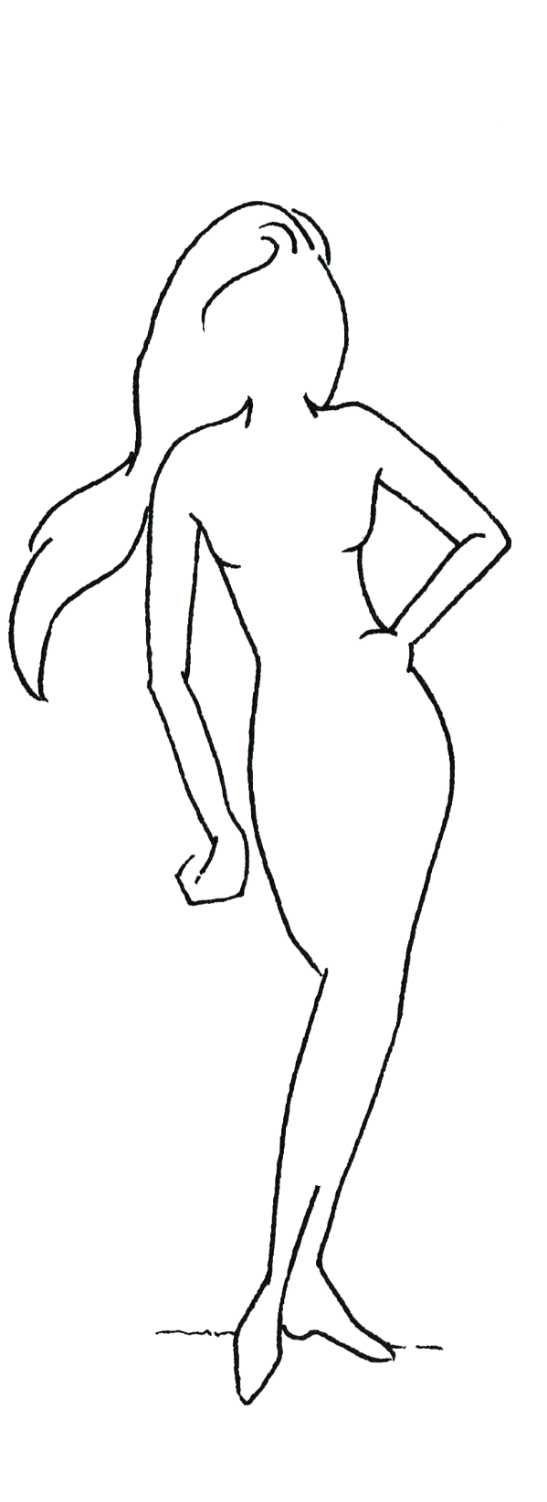 U ludzi i zwierząt życie wegetatywne jest powiązane ze zmysłami
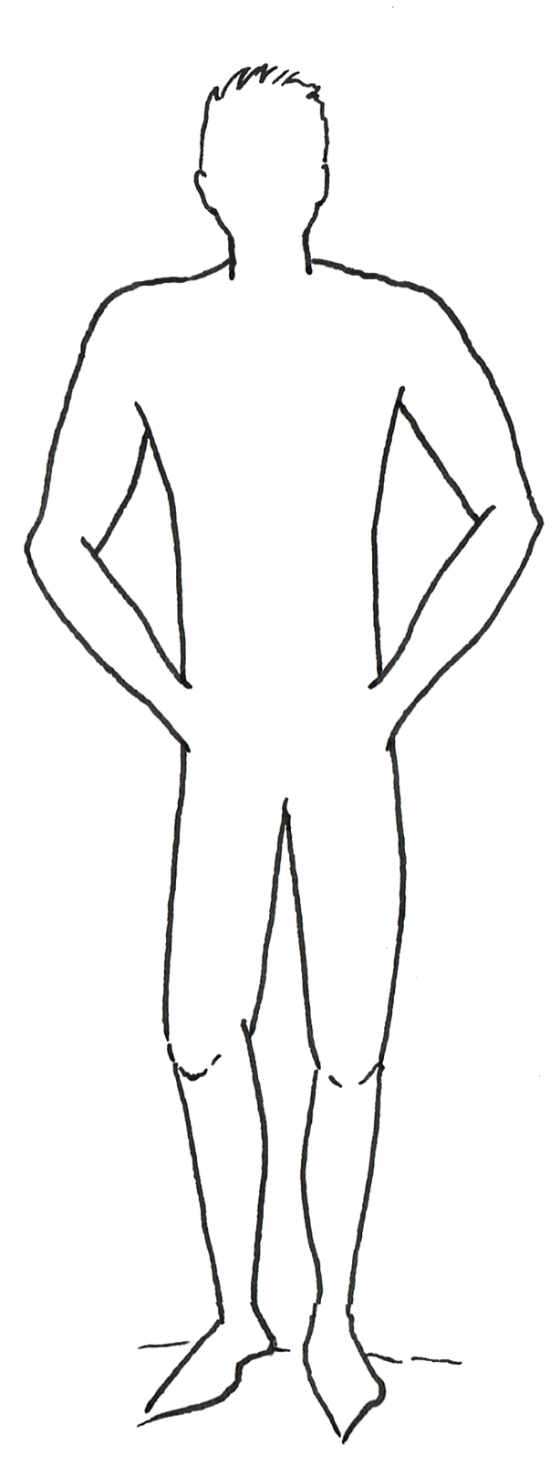 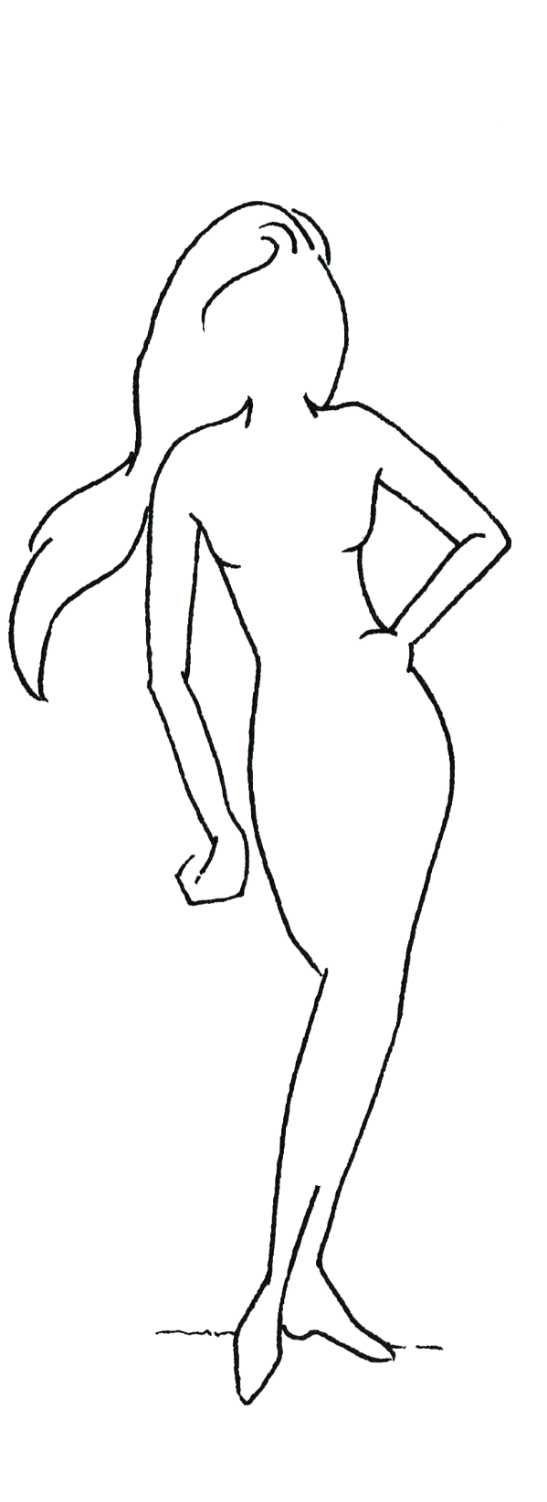 uczucia
emocje
wyobrażenia
wrażenia
hormony
genitalia
gonady
chromatyna
chromosomy
8
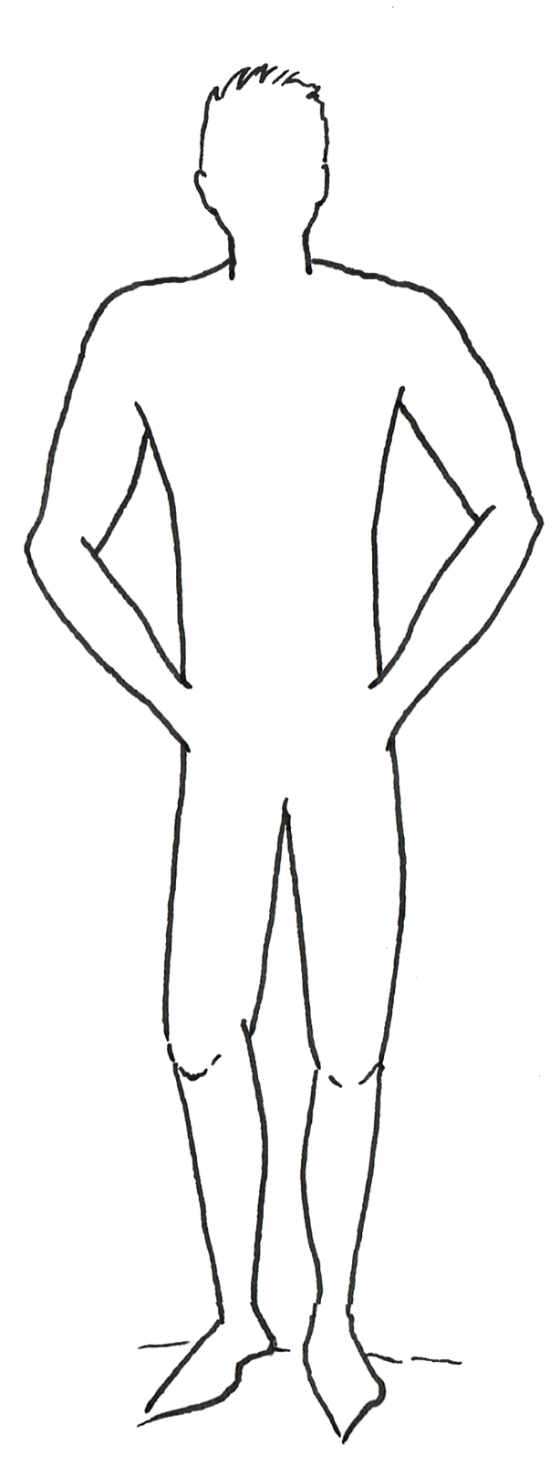 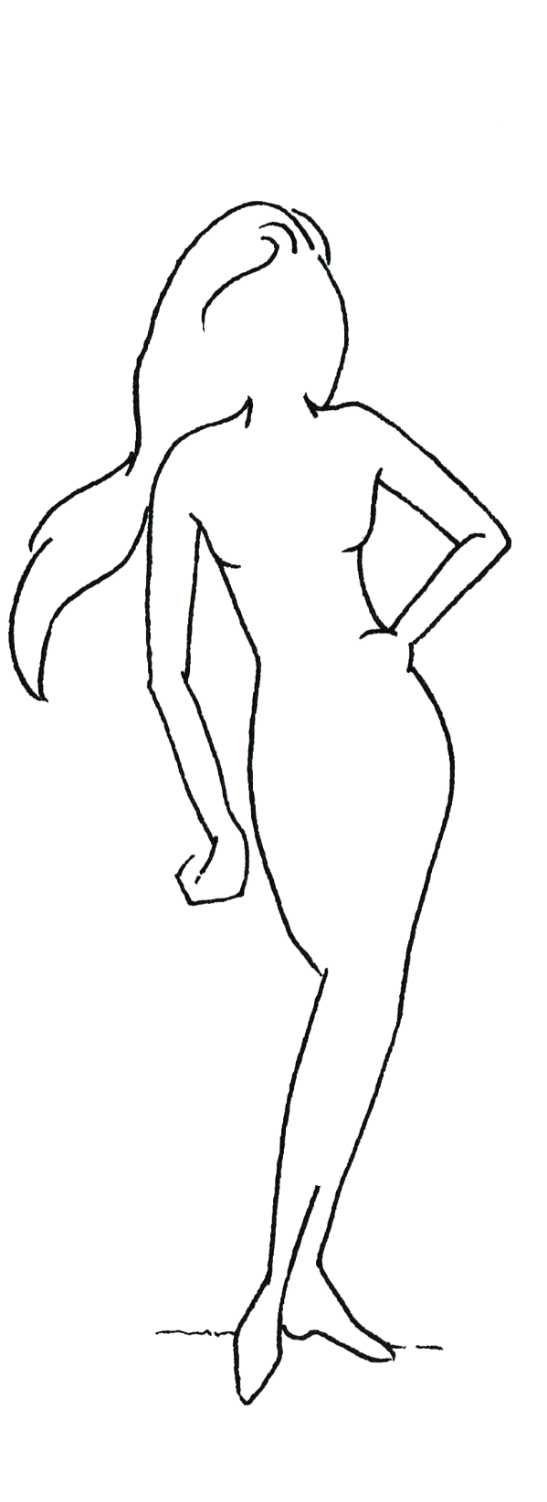 U ludzi i zwierząt życie wegetatywne jest powiązane ze zmysłami
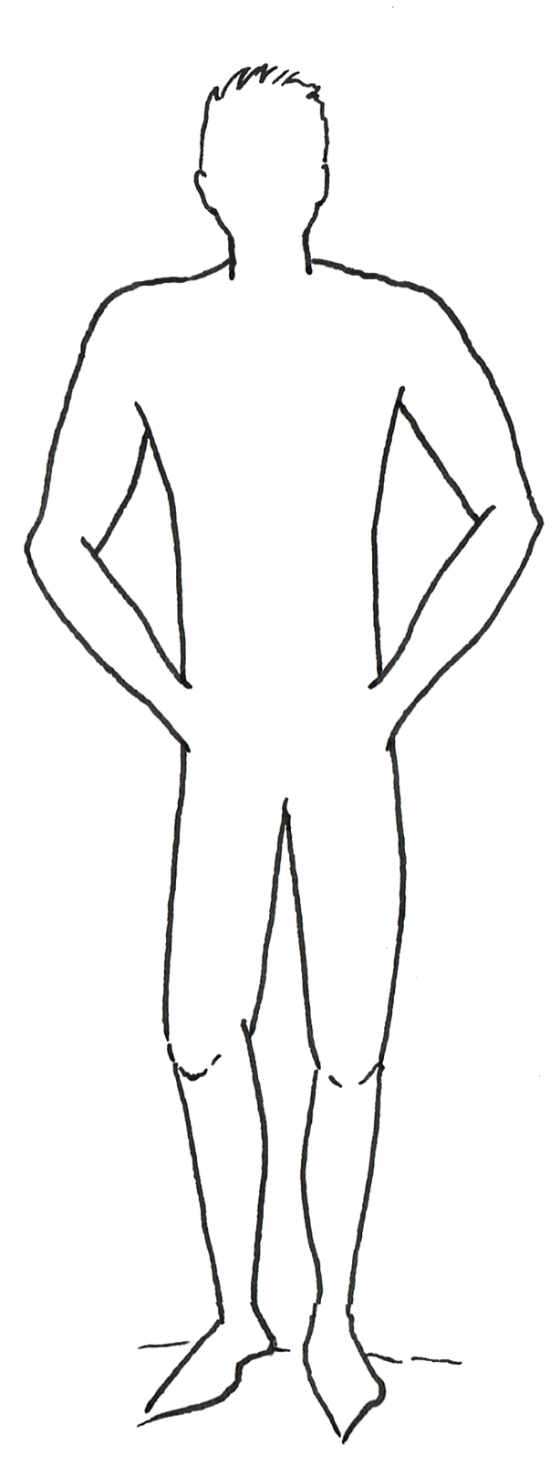 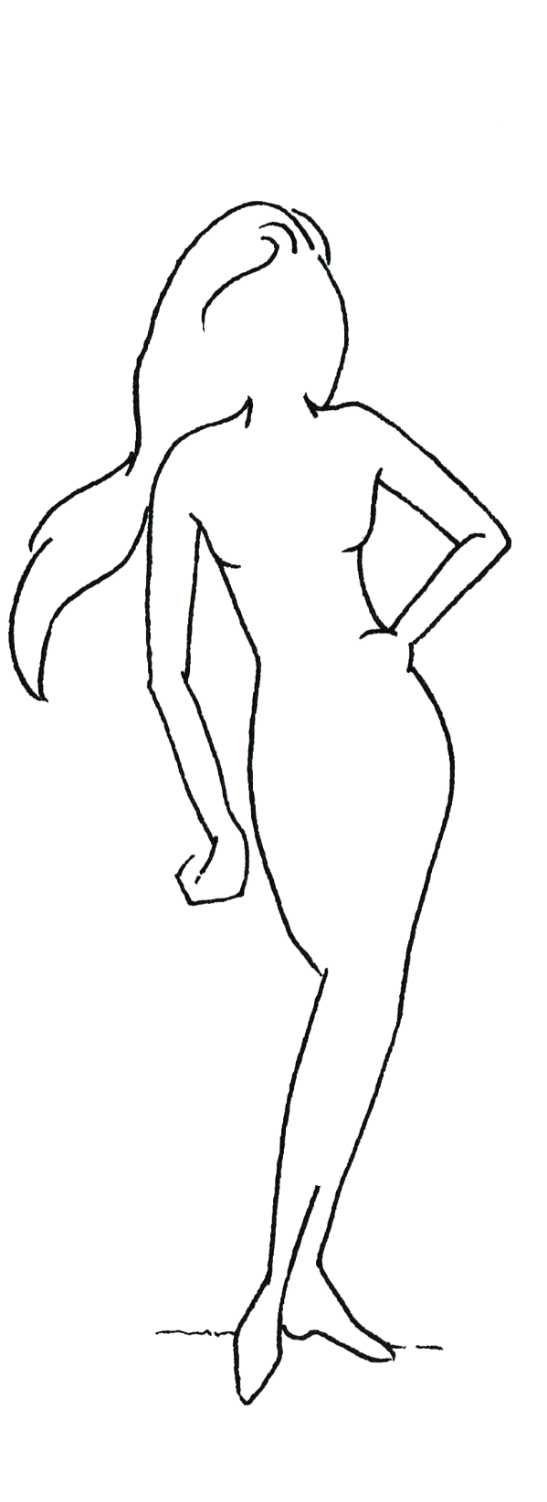 uczucia
emocje
wyobrażenia
wrażenia
hormony
genitalia
gonady
chromatyna
chromosomy
9
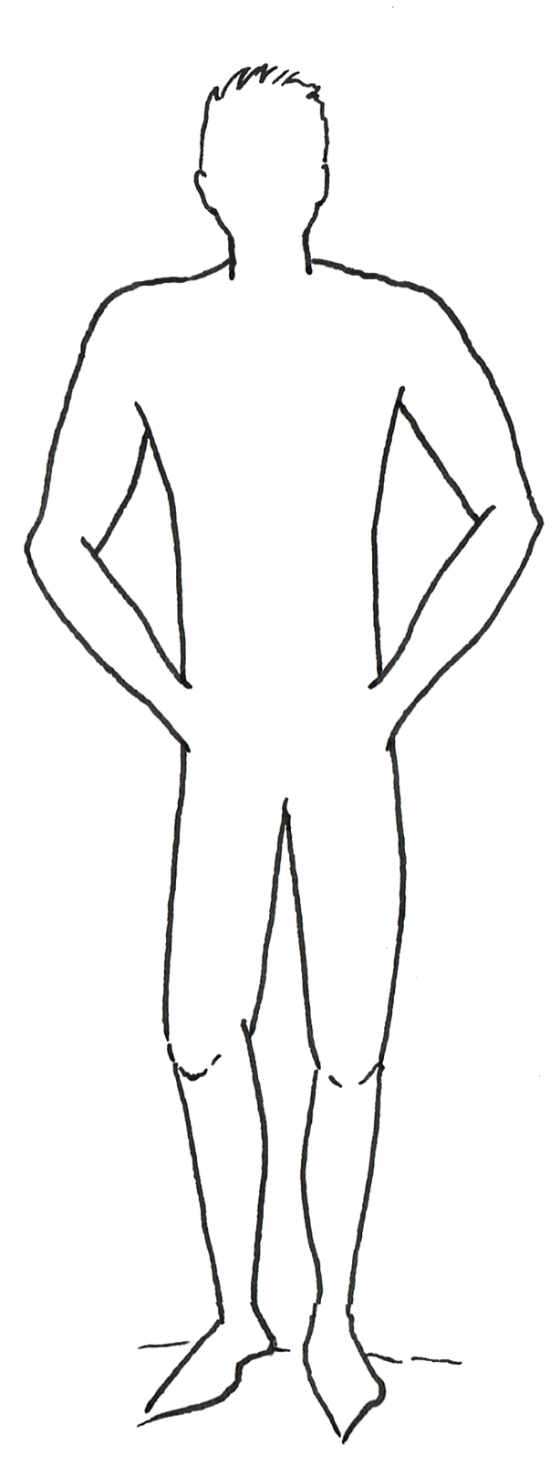 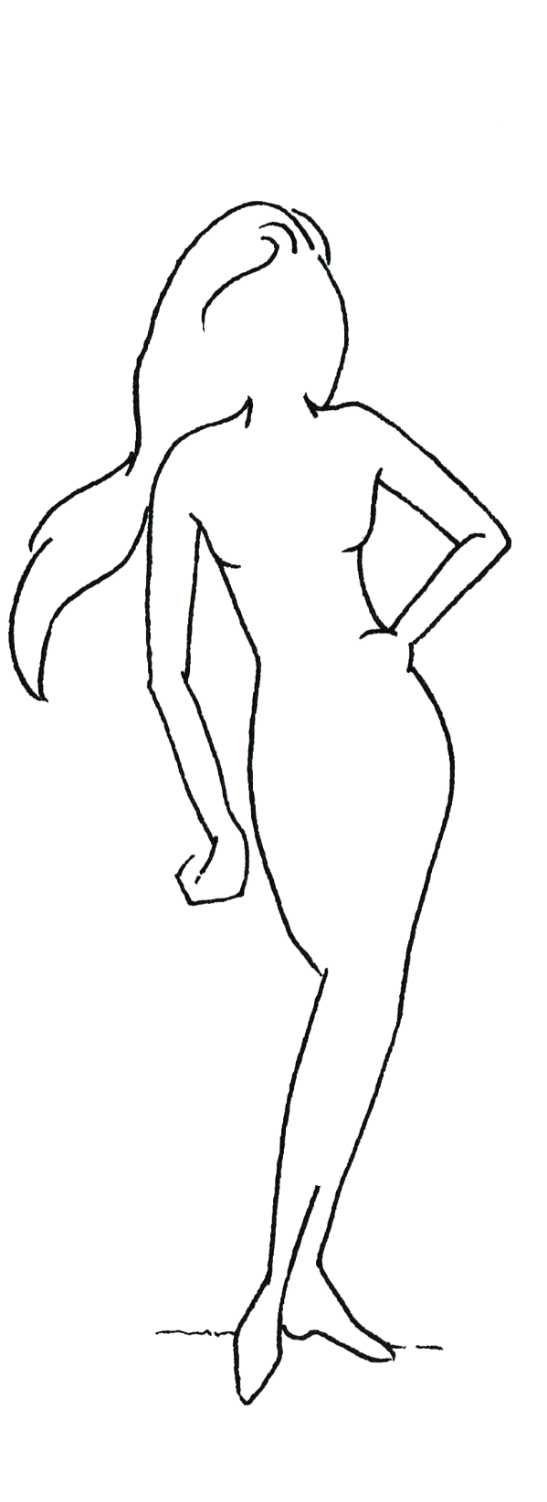 Organizm ludzki ma trzy składowe: wegetatywną, zmysłową i rozumną
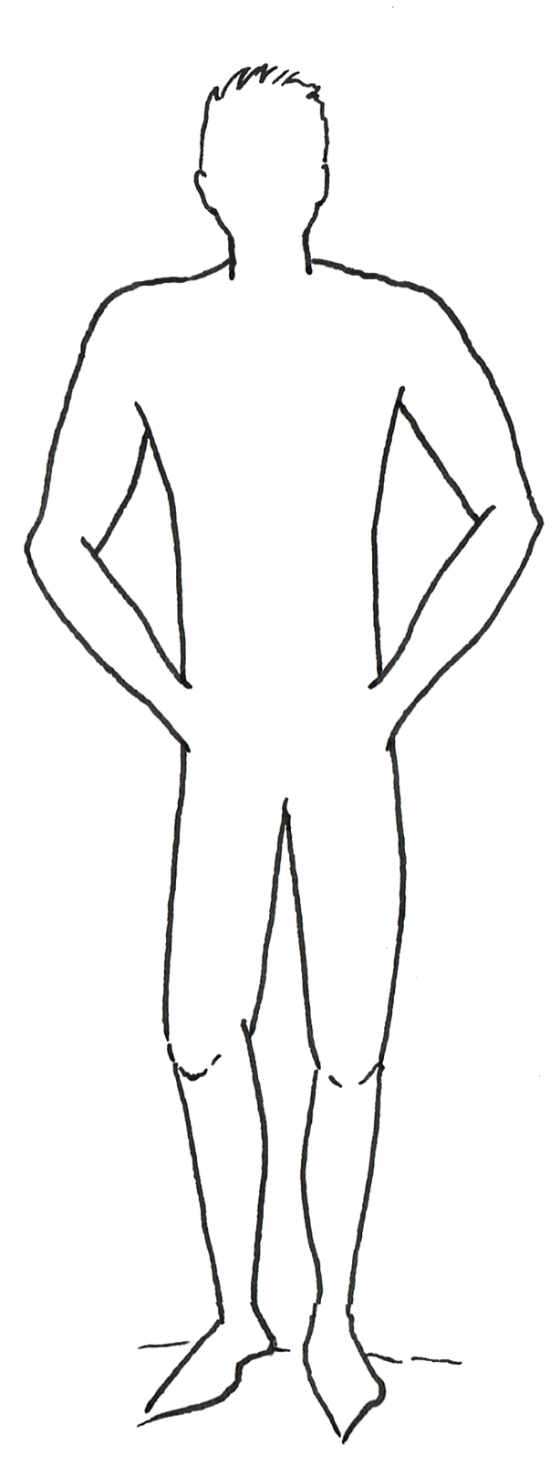 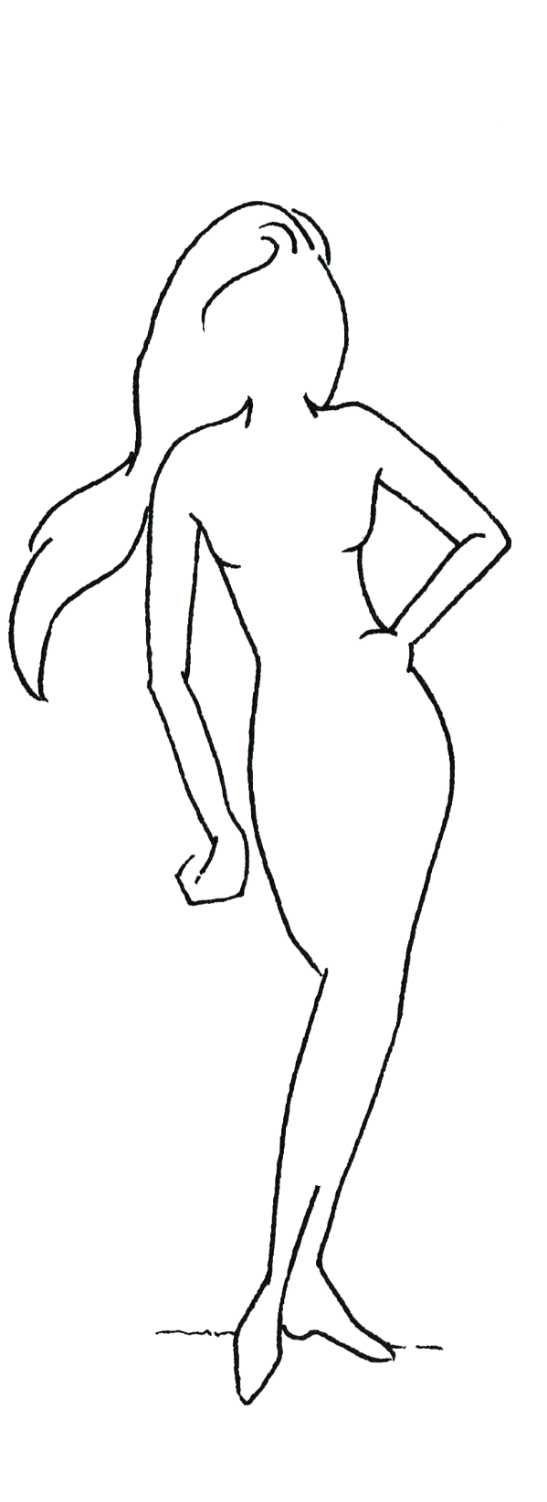 uczucia
emocje
wyobrażenia
wrażenia
hormony
genitalia
gonady
chromatyna
chromosomy
10
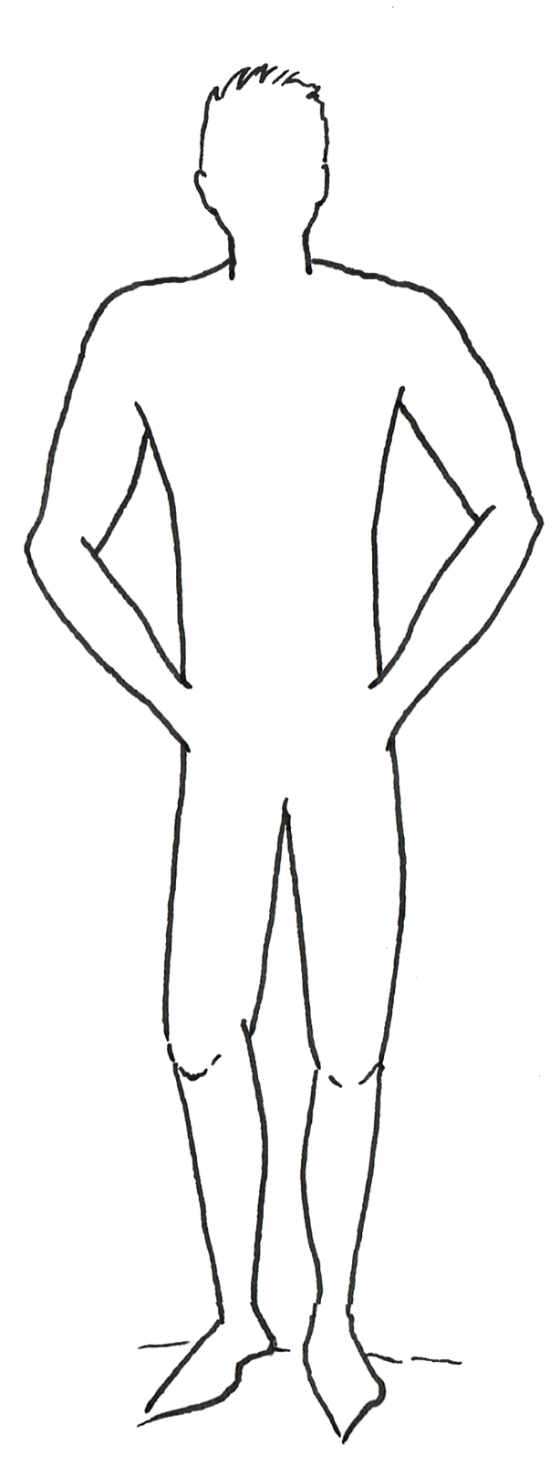 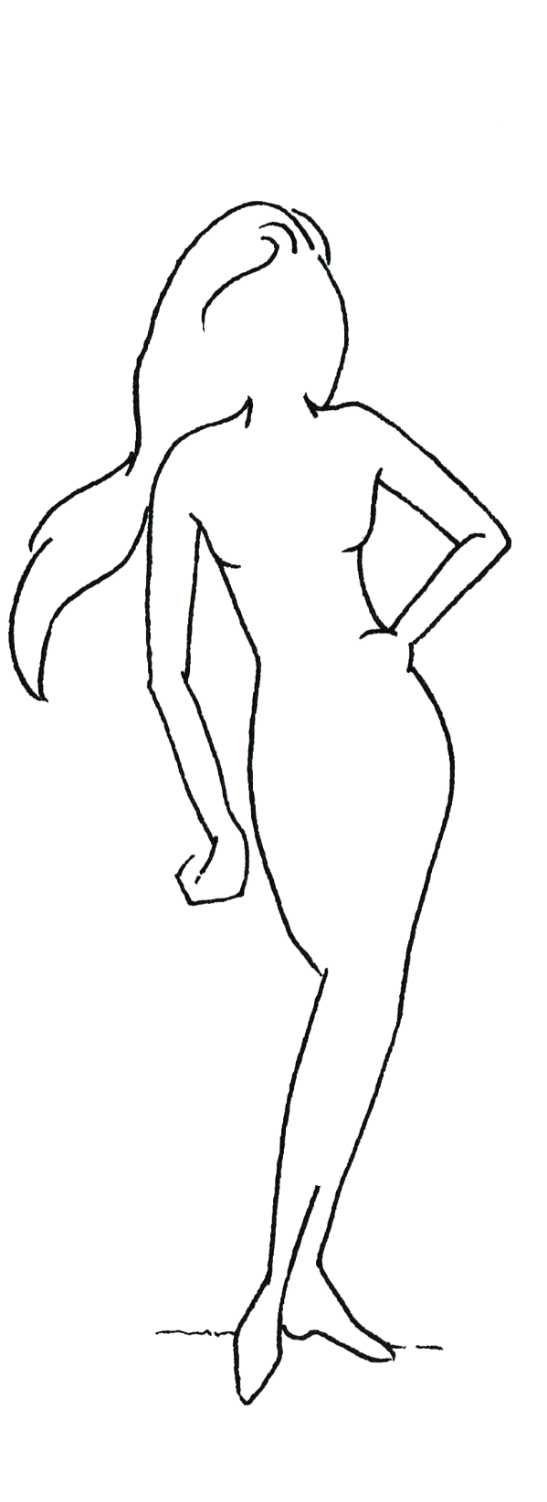 Organizm ludzki ma trzy składowe: wegetatywną, zmysłową i rozumną
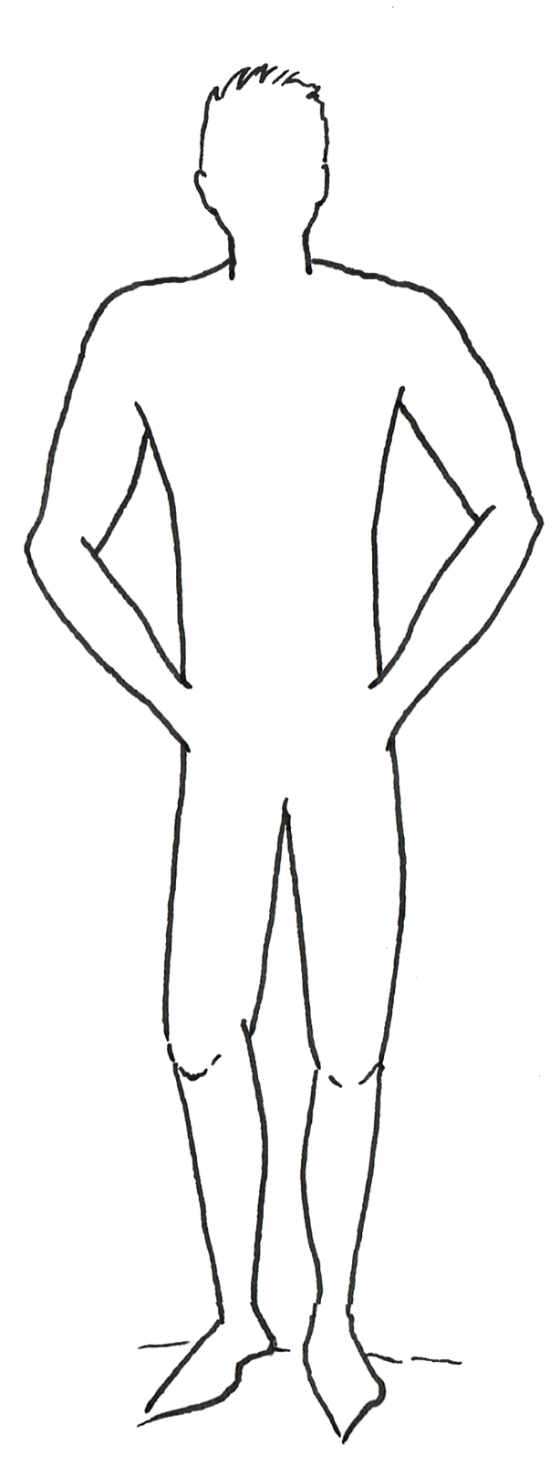 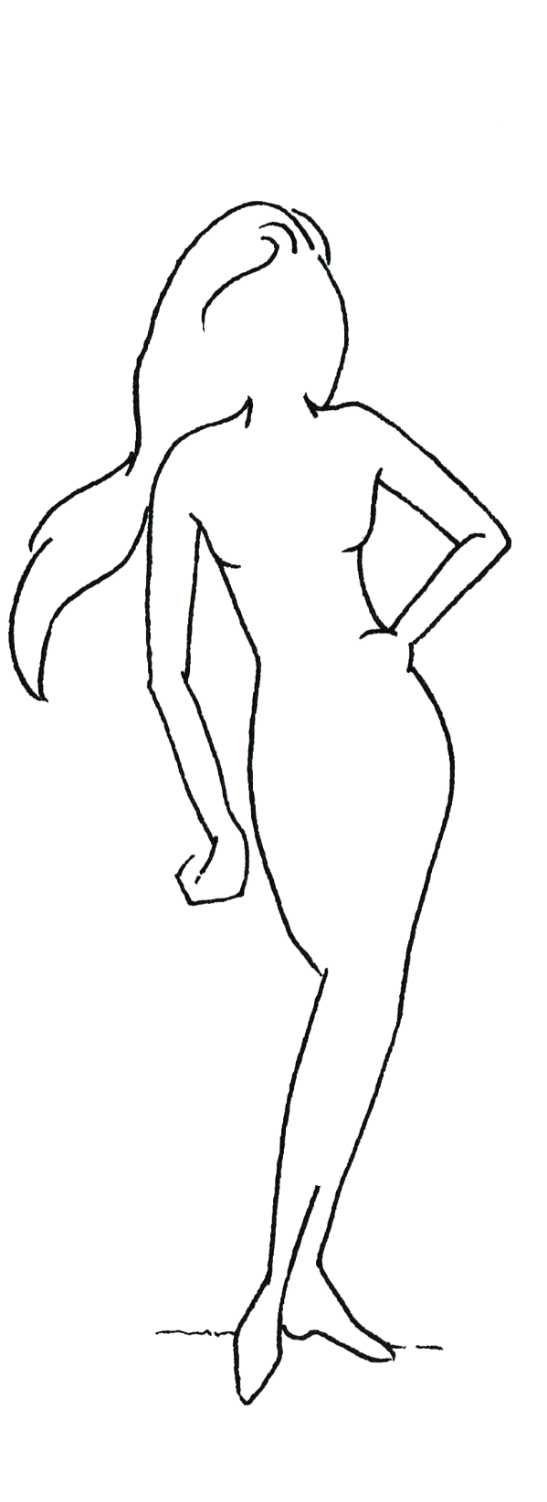 miłość
poznawanie
uczucia
emocje
wyobrażenia
wrażenia
hormony
genitalia
gonady
chromatyna
chromosomy
11
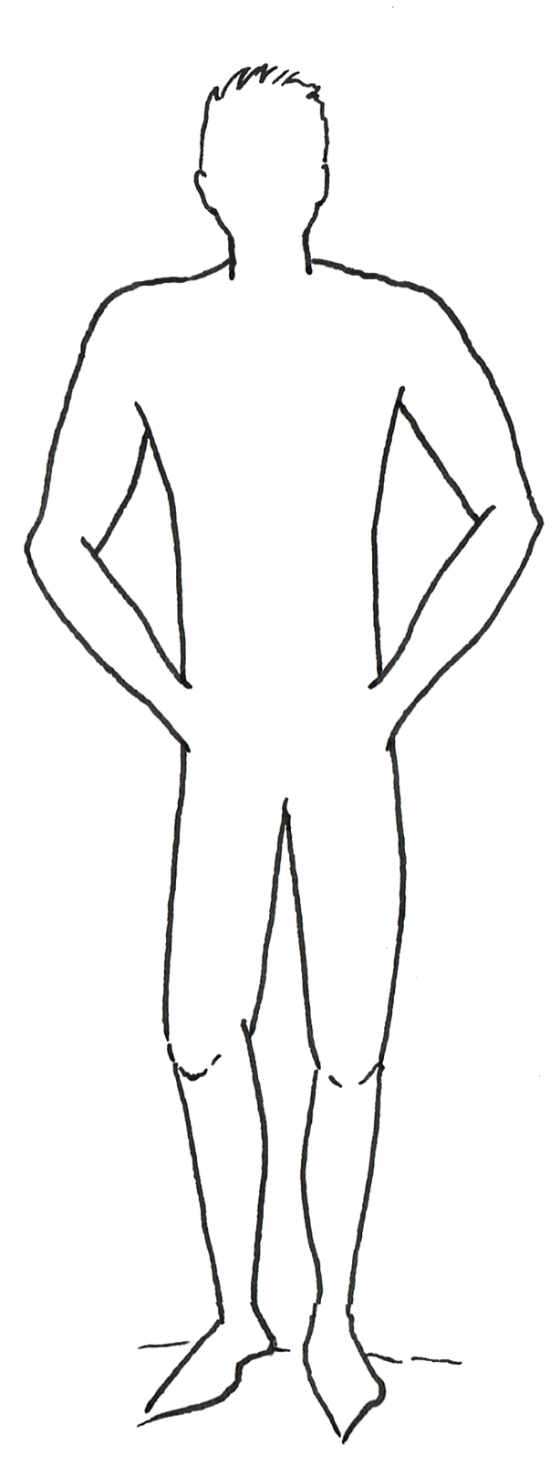 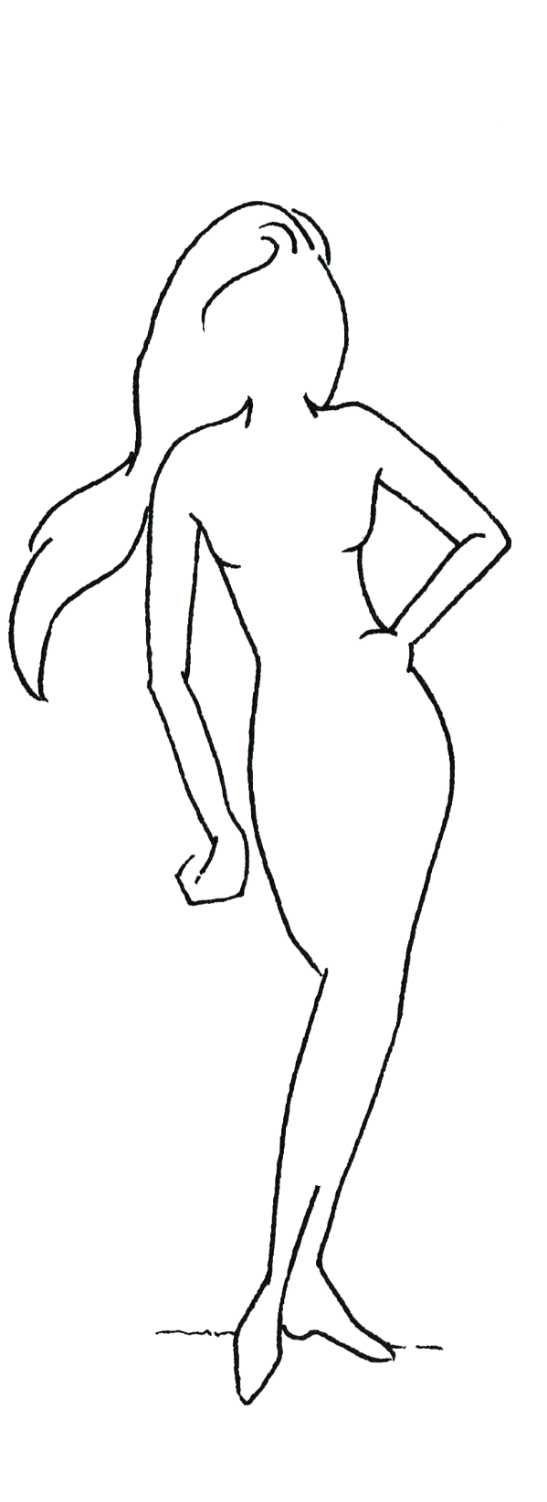 Organizm ludzki ma trzy składowe: wegetatywną, zmysłową i rozumną
miłość
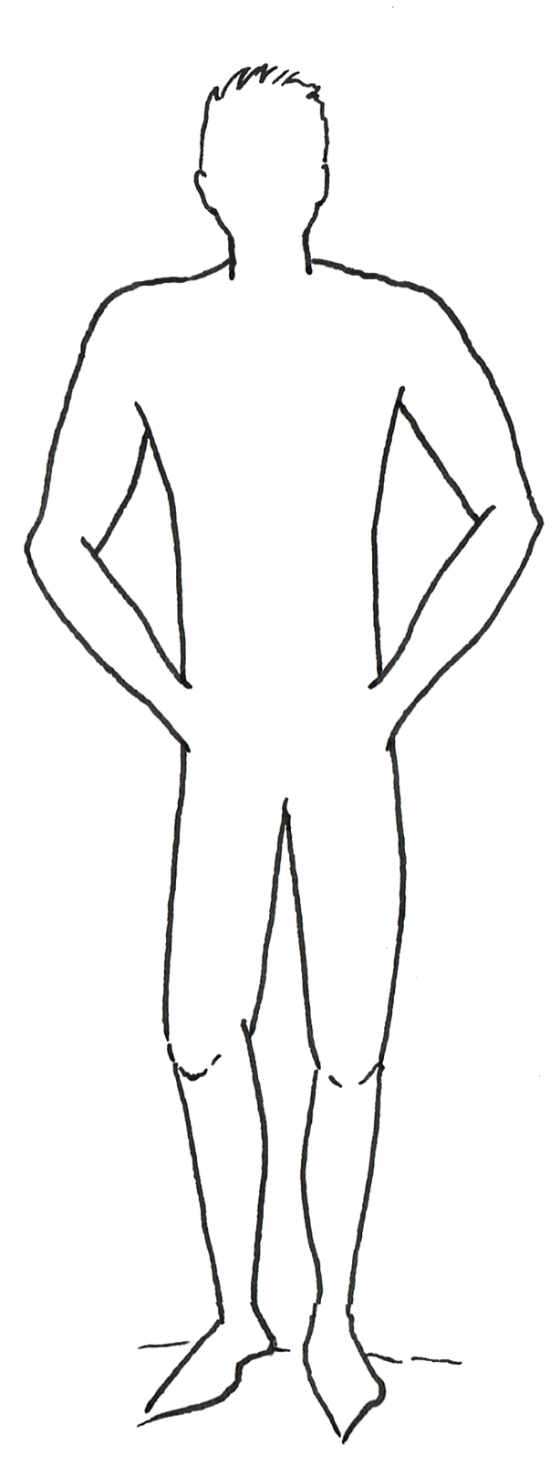 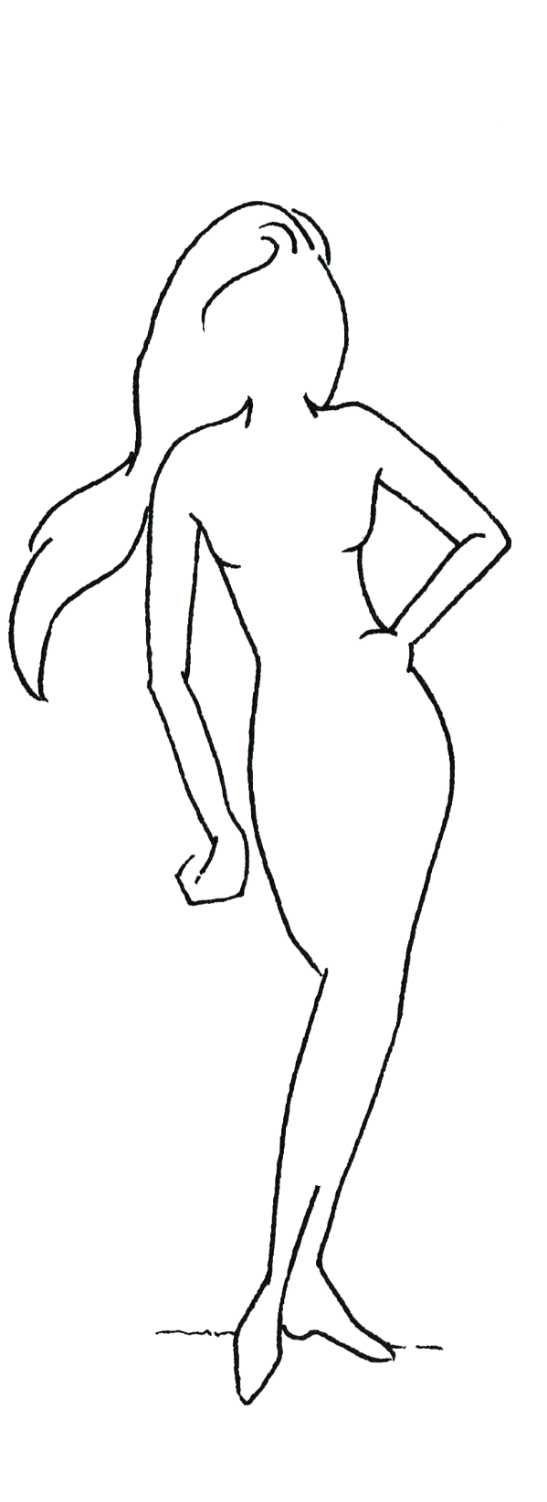 poznawanie
JA
uczucia
JA
emocje
wyobrażenia
wrażenia
hormony
genitalia
gonady
chromatyna
chromosomy
12
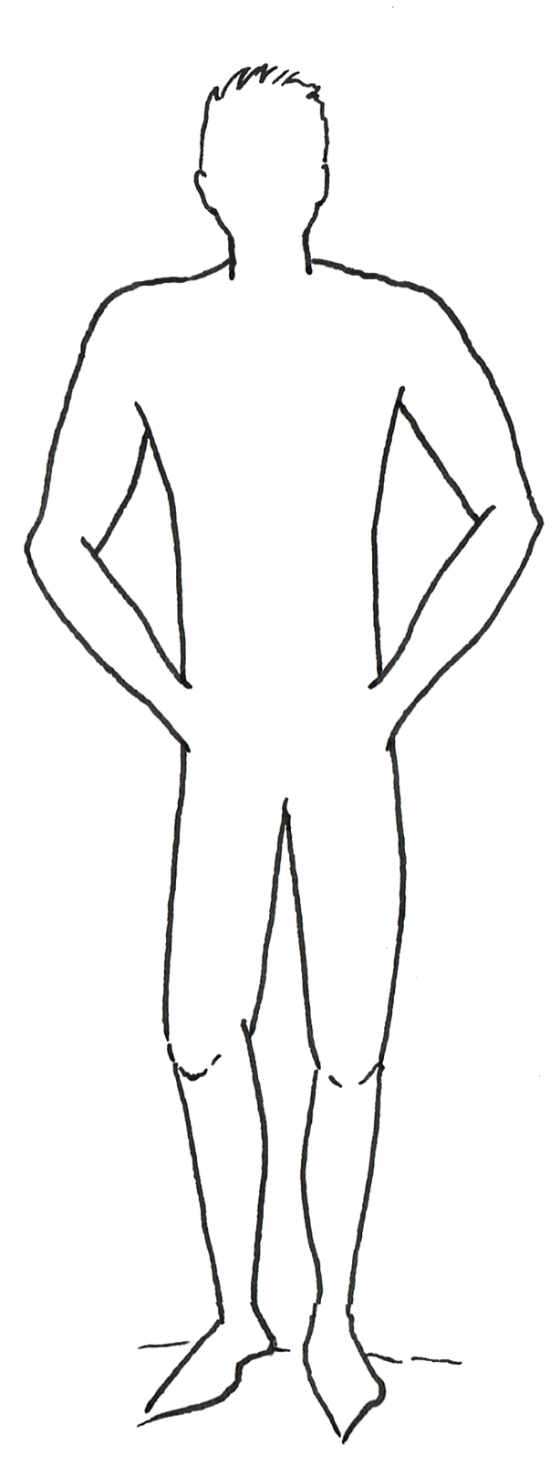 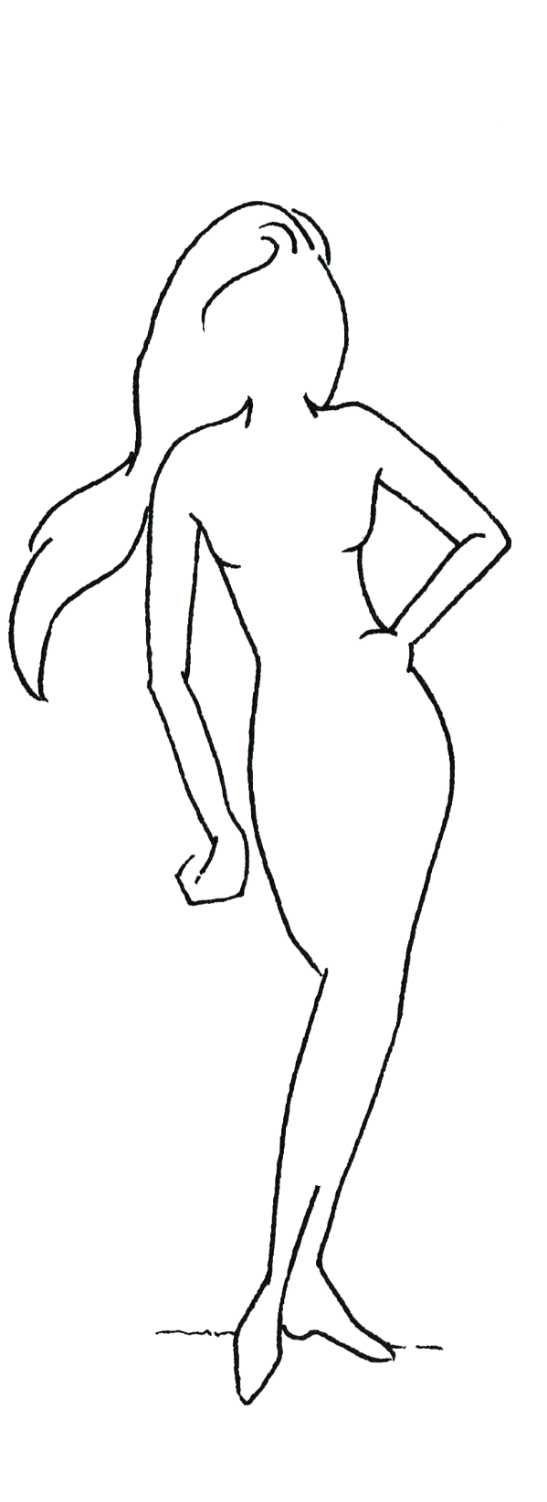 W ludzkim wegetatywno-zmysłowym organizmie mieszka rozumny KTOŚ
miłość
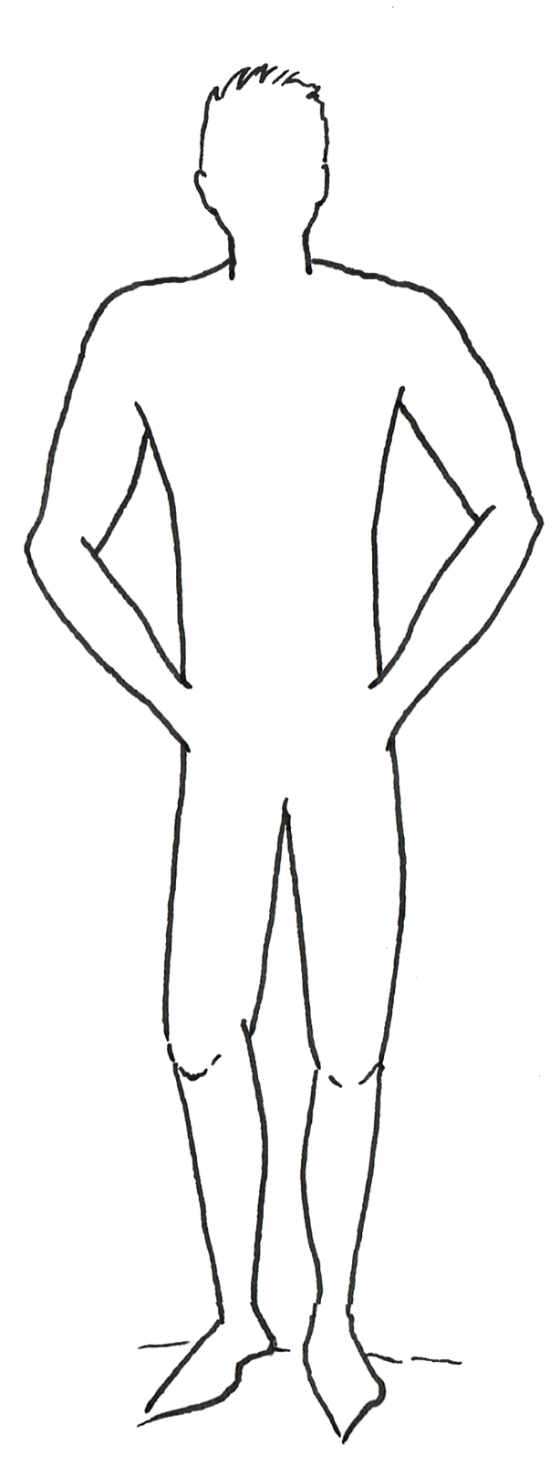 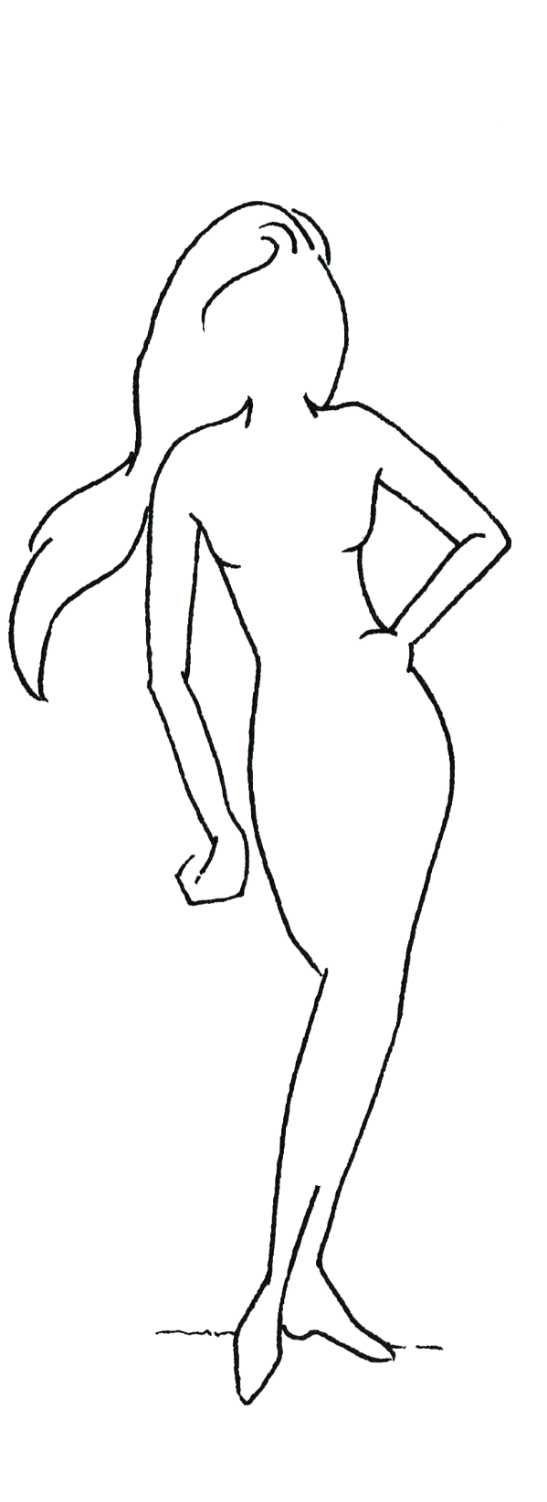 poznawanie
JA
uczucia
JA
emocje
wyobrażenia
wrażenia
hormony
genitalia
gonady
chromatyna
chromosomy
13
Nawet w filmach animowanych podkreśla się indywidualność i niepowtarzalność jednostki oraz jej wartość.
14
Fragment filmu „Madagaskar 2”, prod. Mireille Soria, Mark Swift, rok 2008
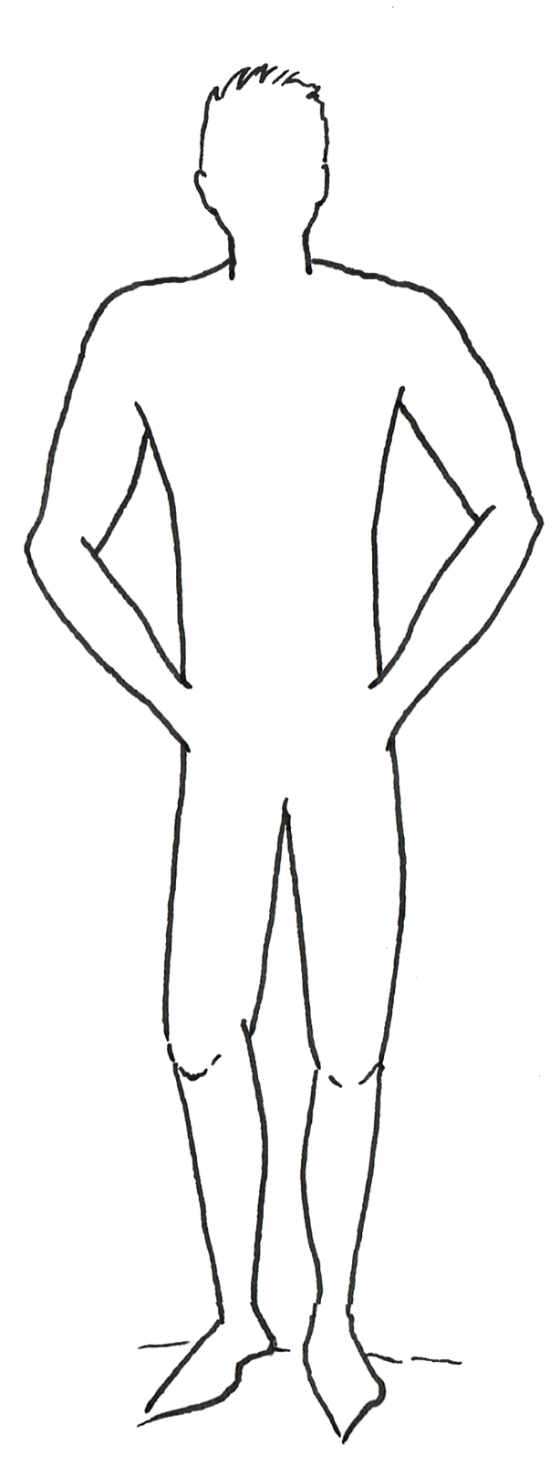 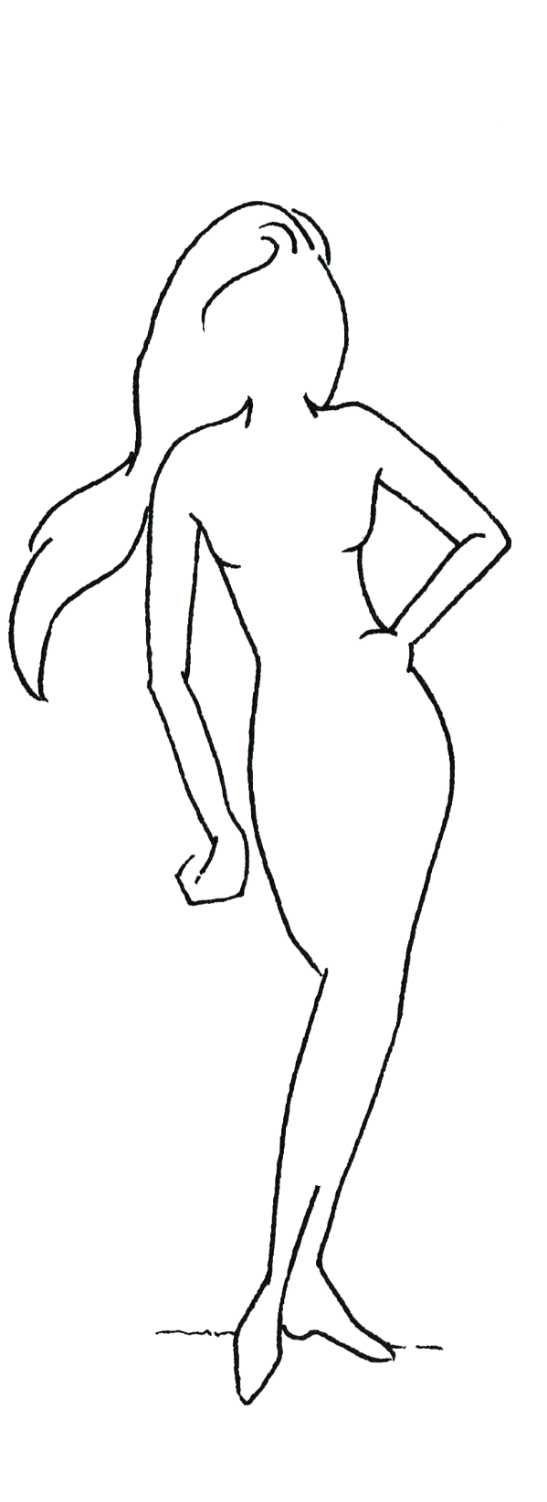 W ludzkim wegetatywno-zmysłowym organizmie mieszka rozumny KTOŚ
miłość
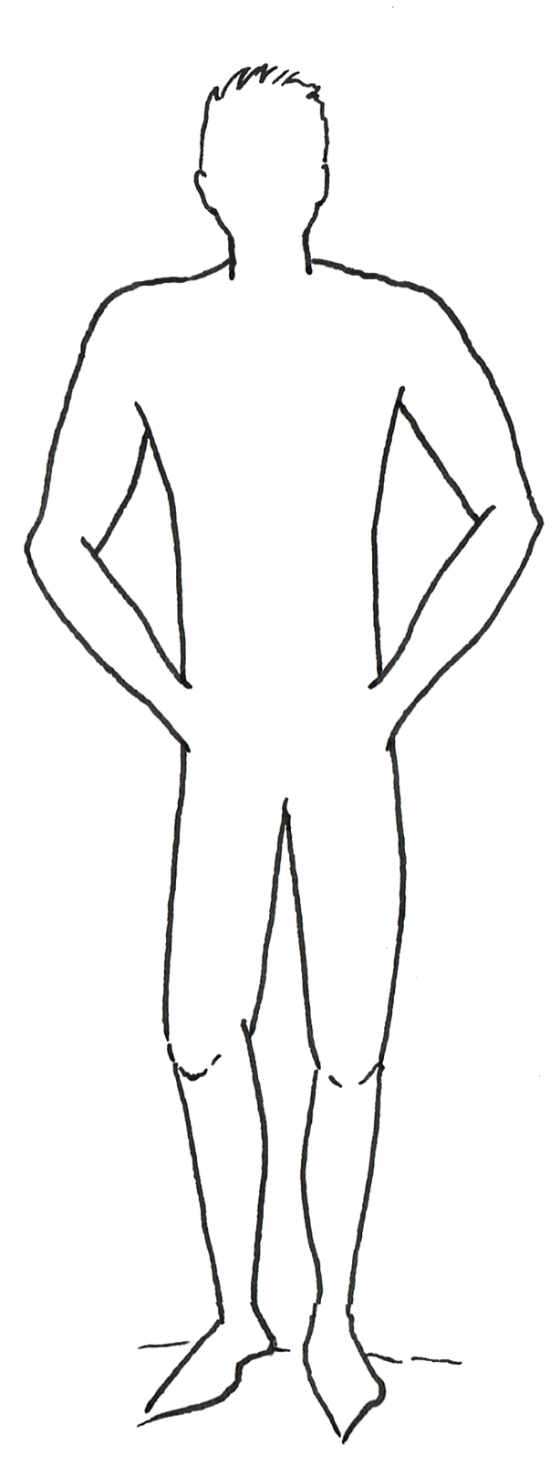 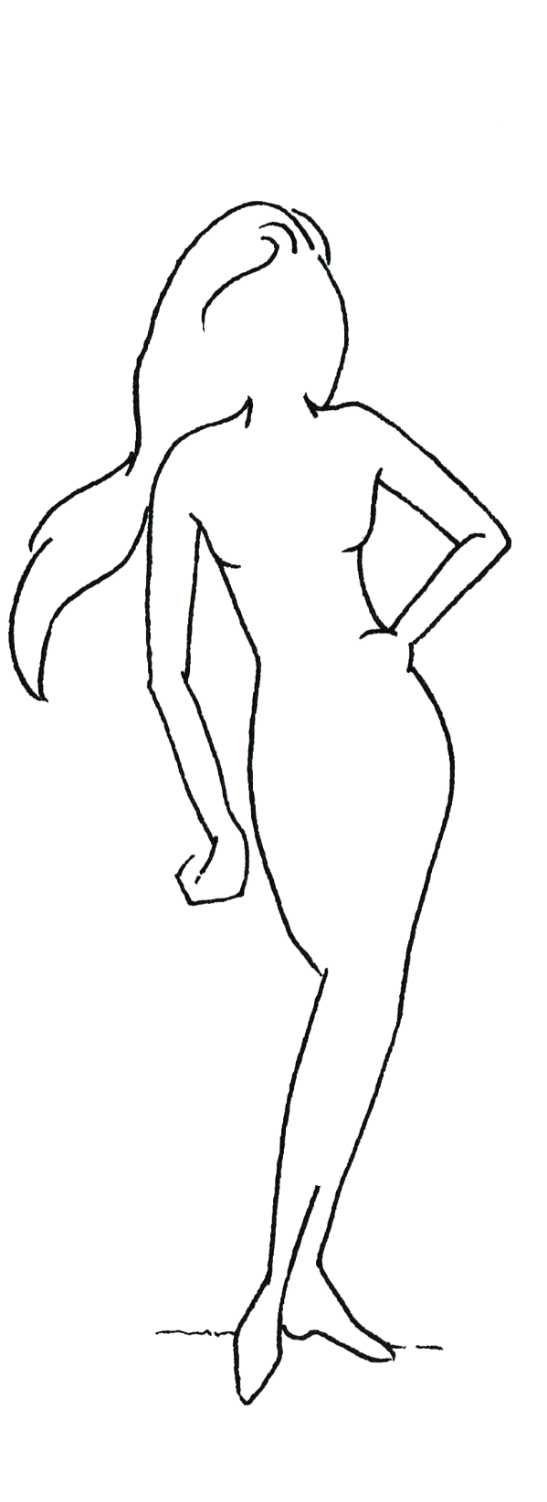 poznawanie
JA
uczucia
JA
emocje
wyobrażenia
wrażenia
hormony
genitalia
gonady
chromatyna
chromosomy
15
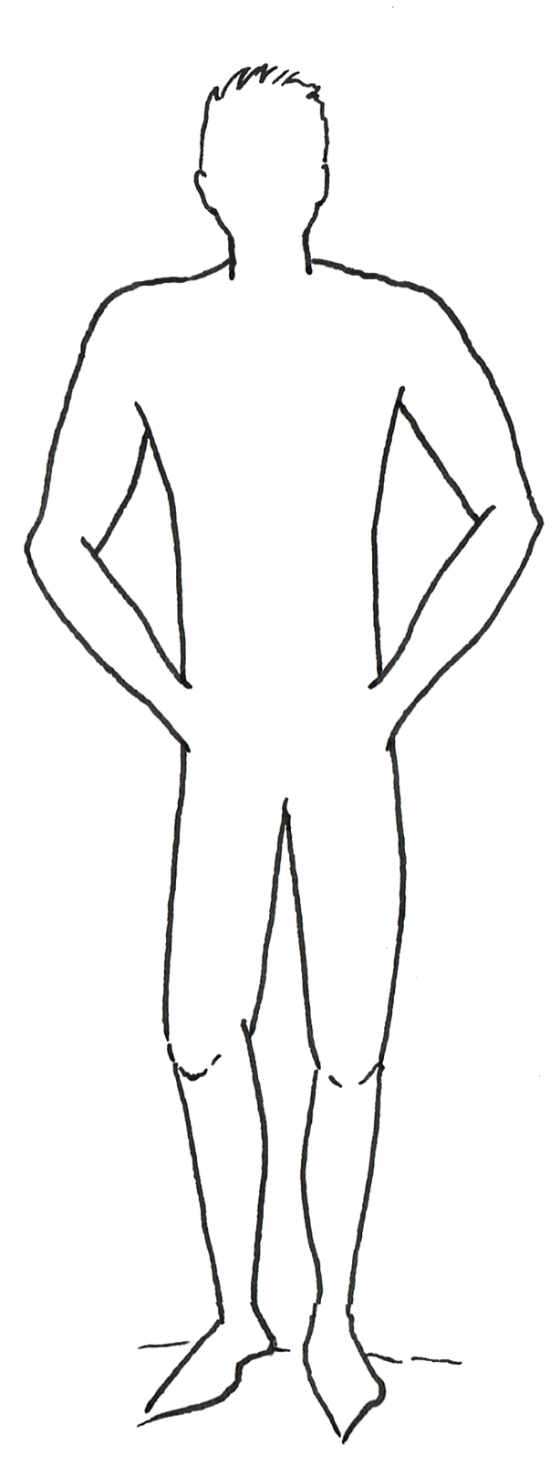 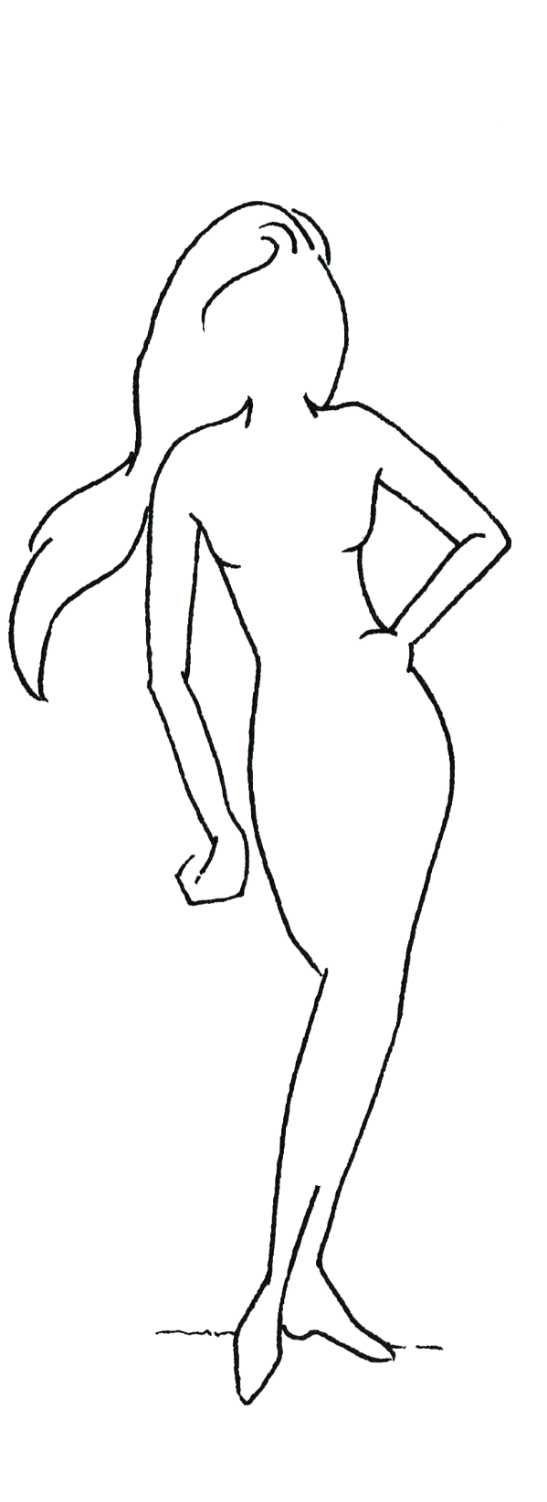 W ludzkim wegetatywno-zmysłowym organizmie mieszka rozumny KTOŚ
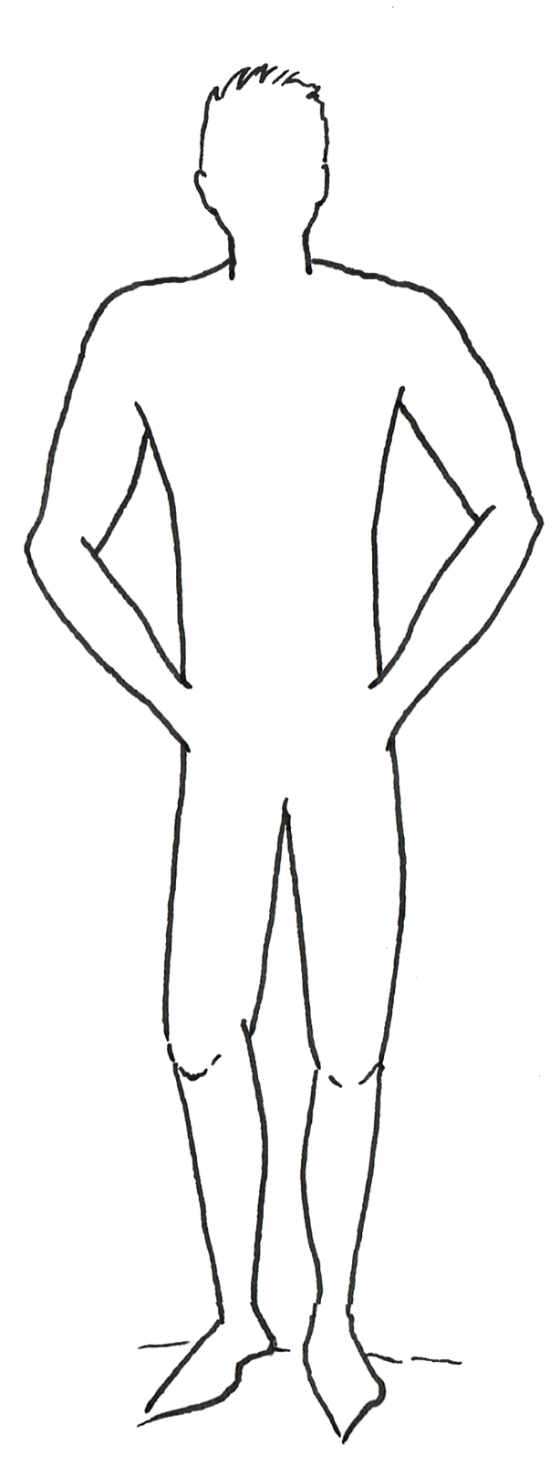 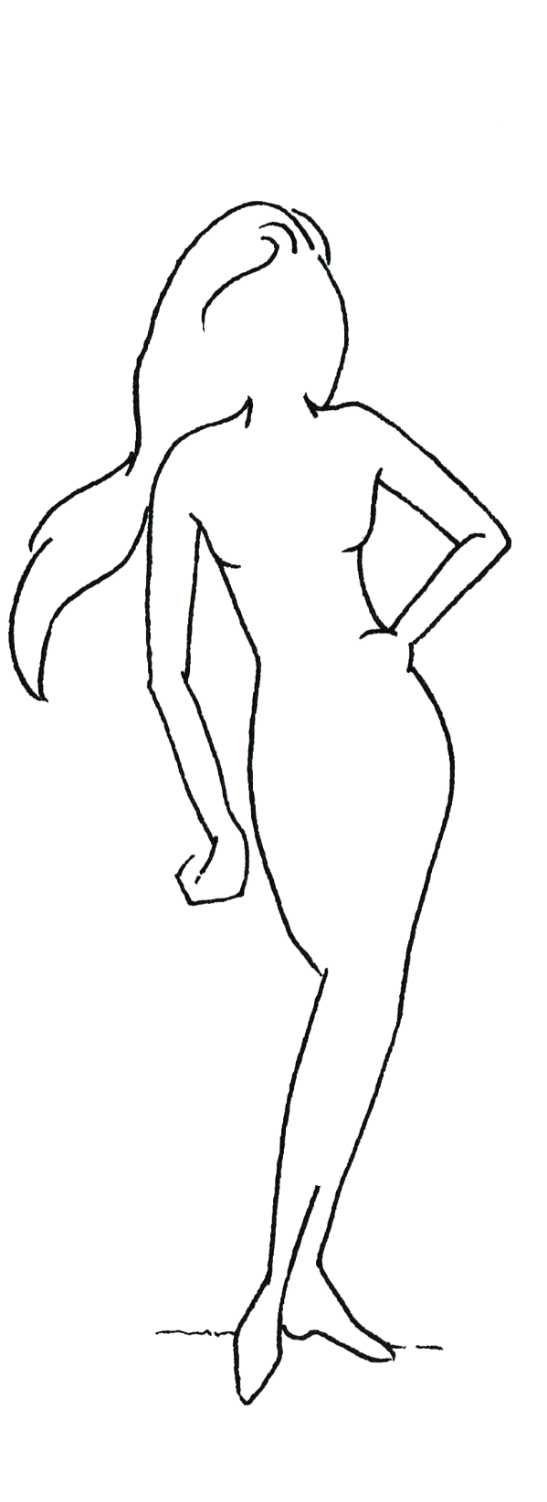 miłość
poznawanie
uczucia
emocje
wyobrażenia
wrażenia
hormony
genitalia
gonady
chromatyna
chromosomy
16
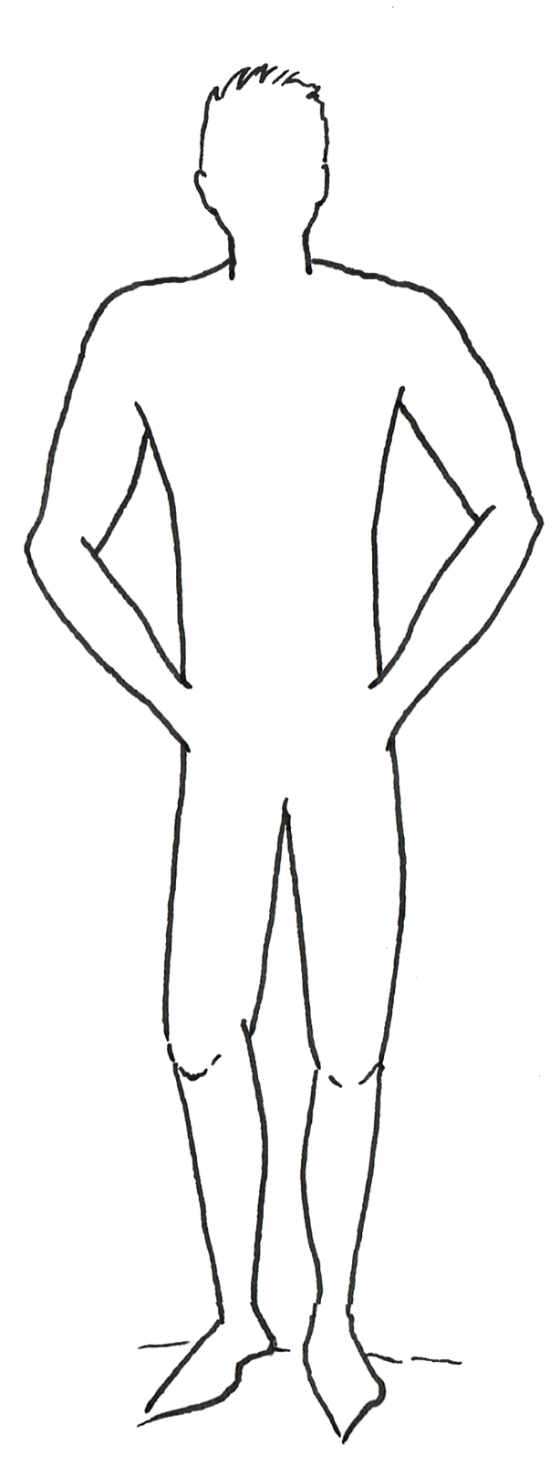 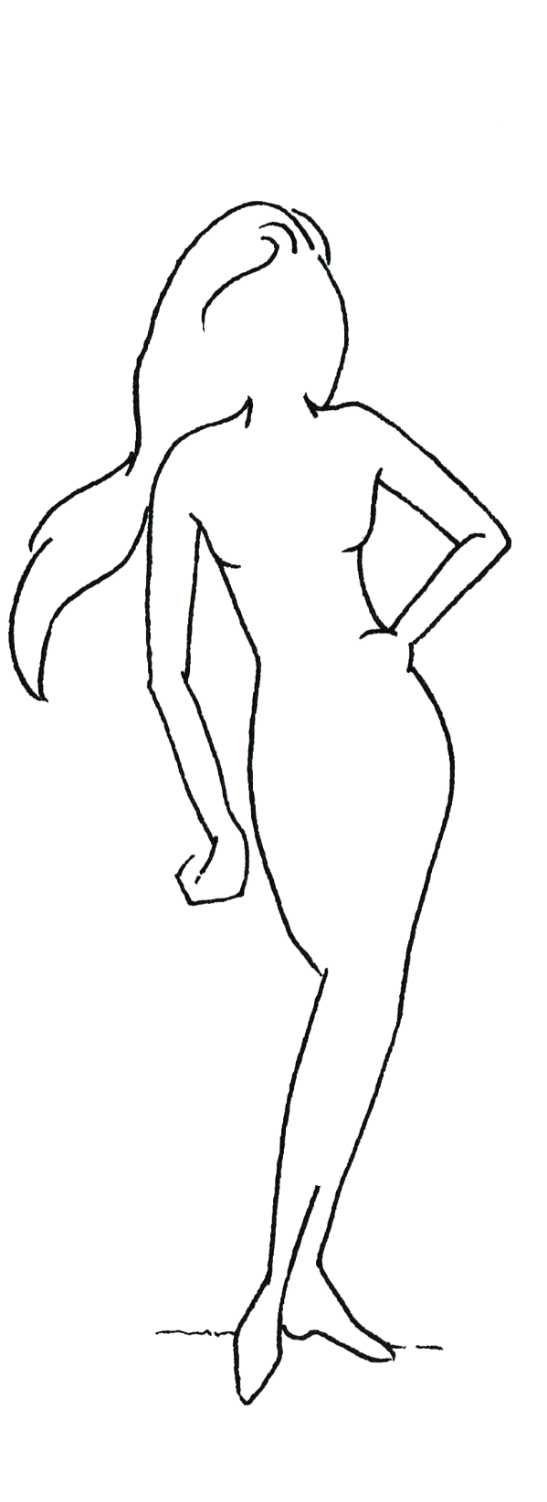 Organizm ludzki ma trzy składowe: wegetatywną, zmysłową i rozumną
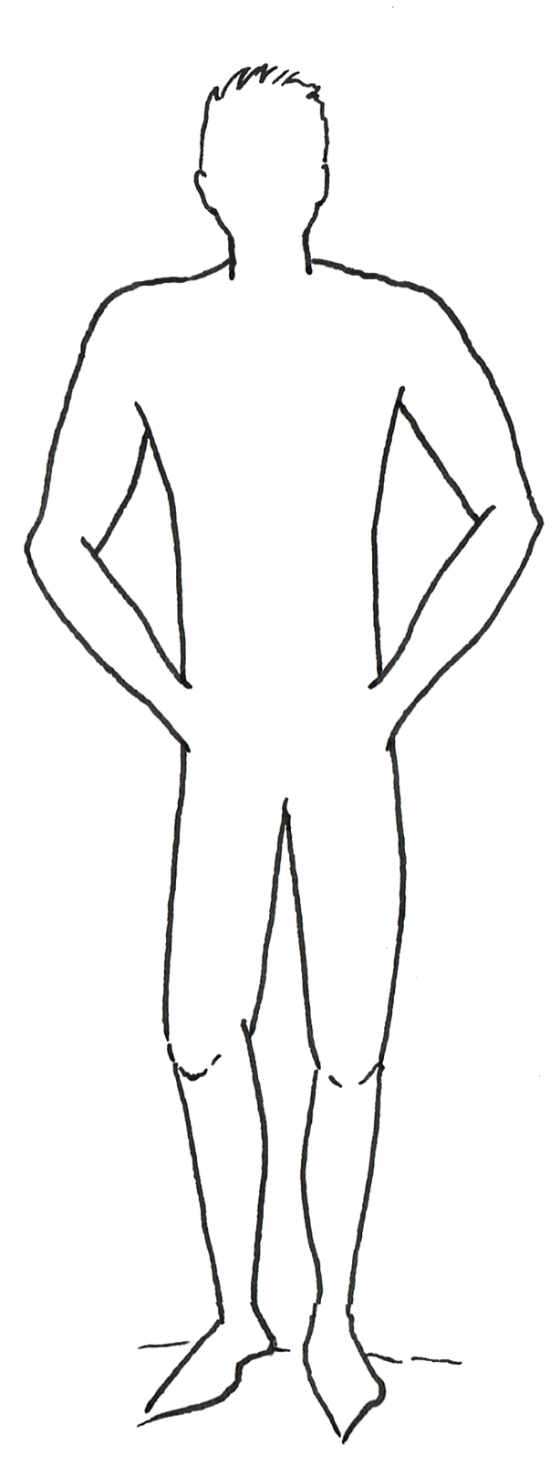 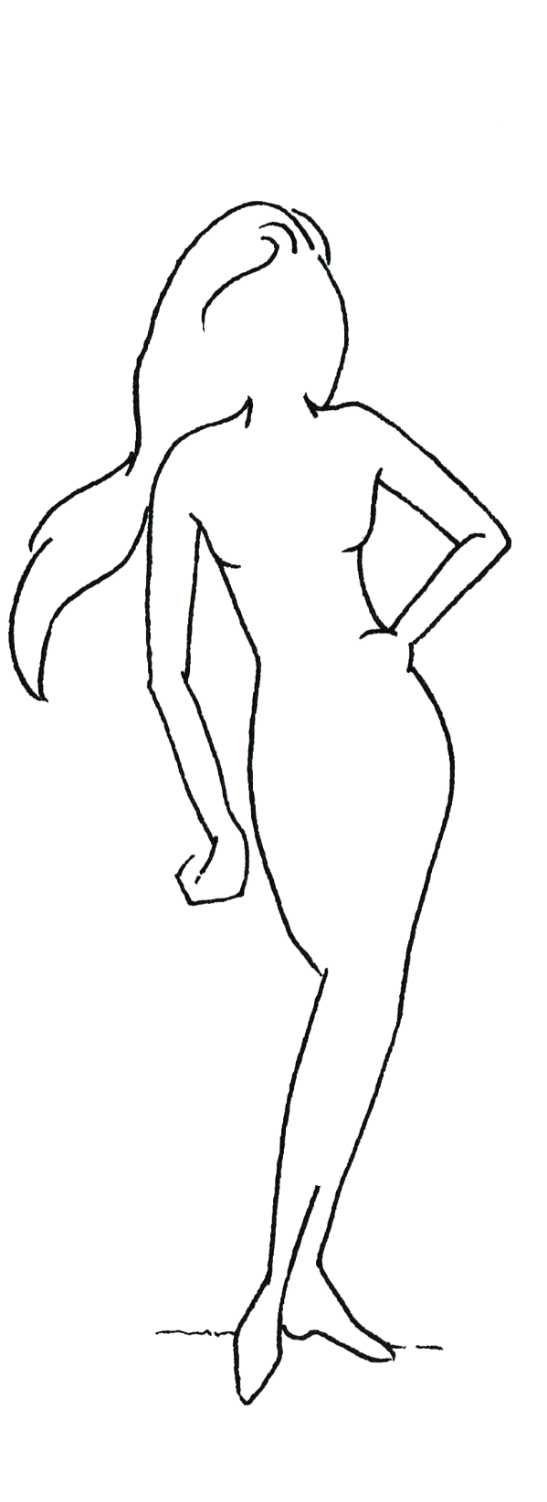 miłość
INTELECTUS(rozum)
poznawanie
uczucia
emocje
PSYCHE(psychika)
wyobrażenia
wrażenia
hormony
SOMA(ciało)
genitalia
gonady
chromatyna
chromosomy
17
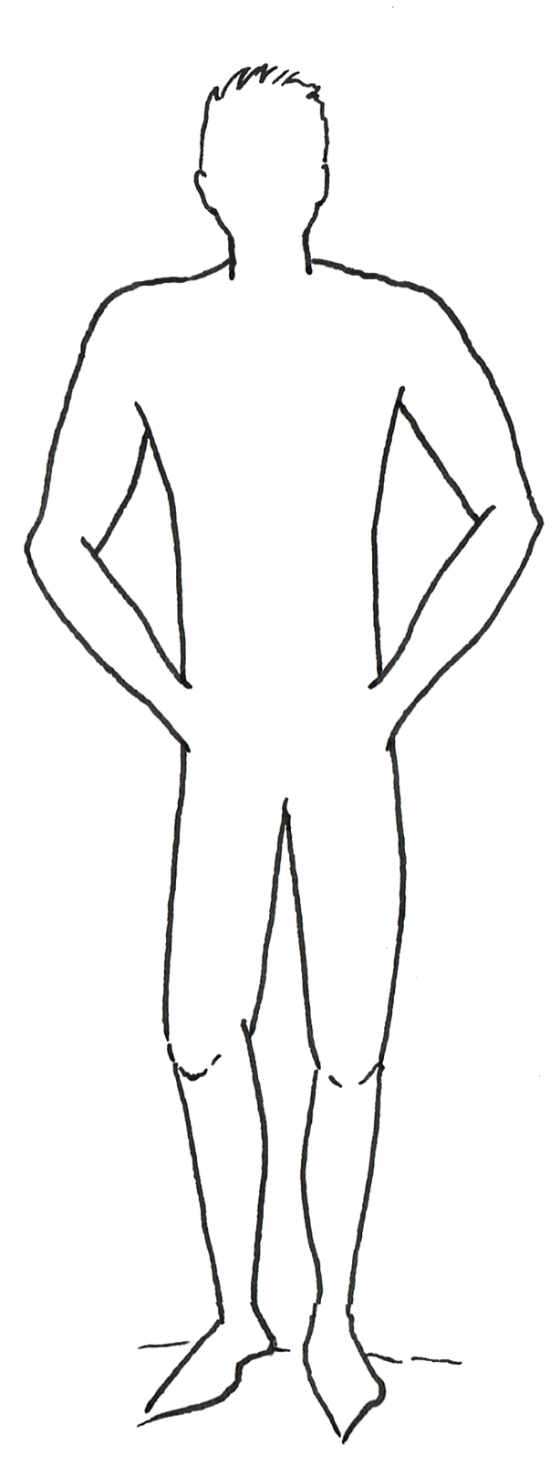 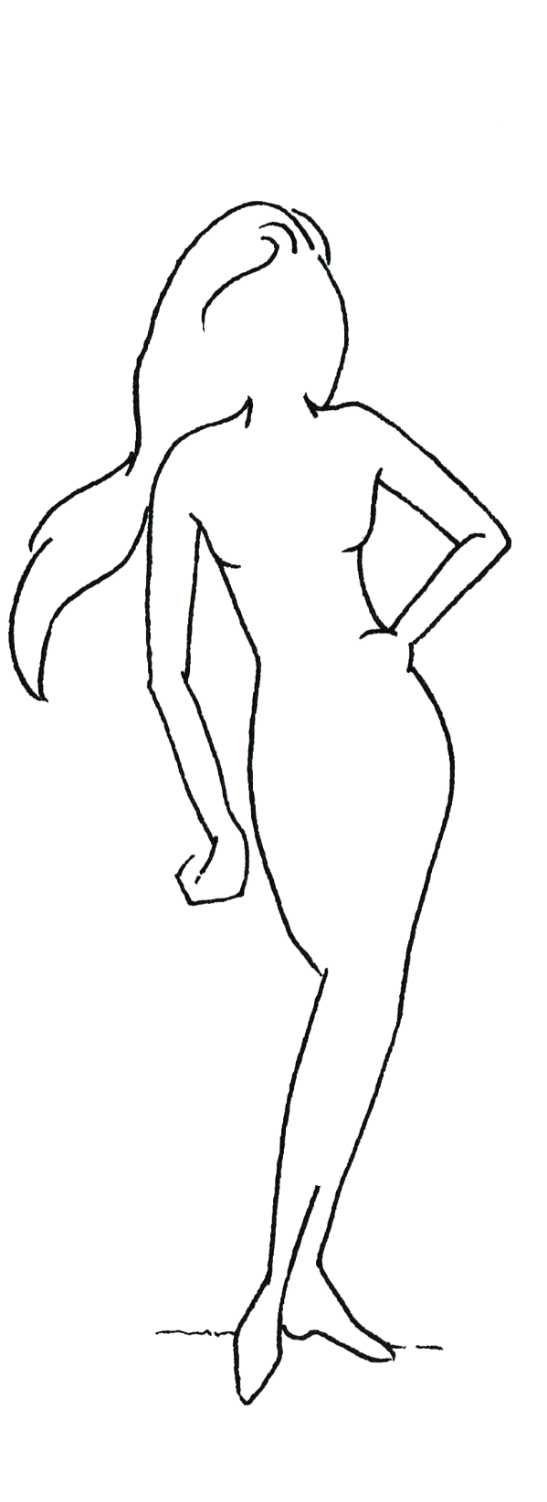 Płeć jako właściwość organizmu ludzkiego jest również trójwymiarowa
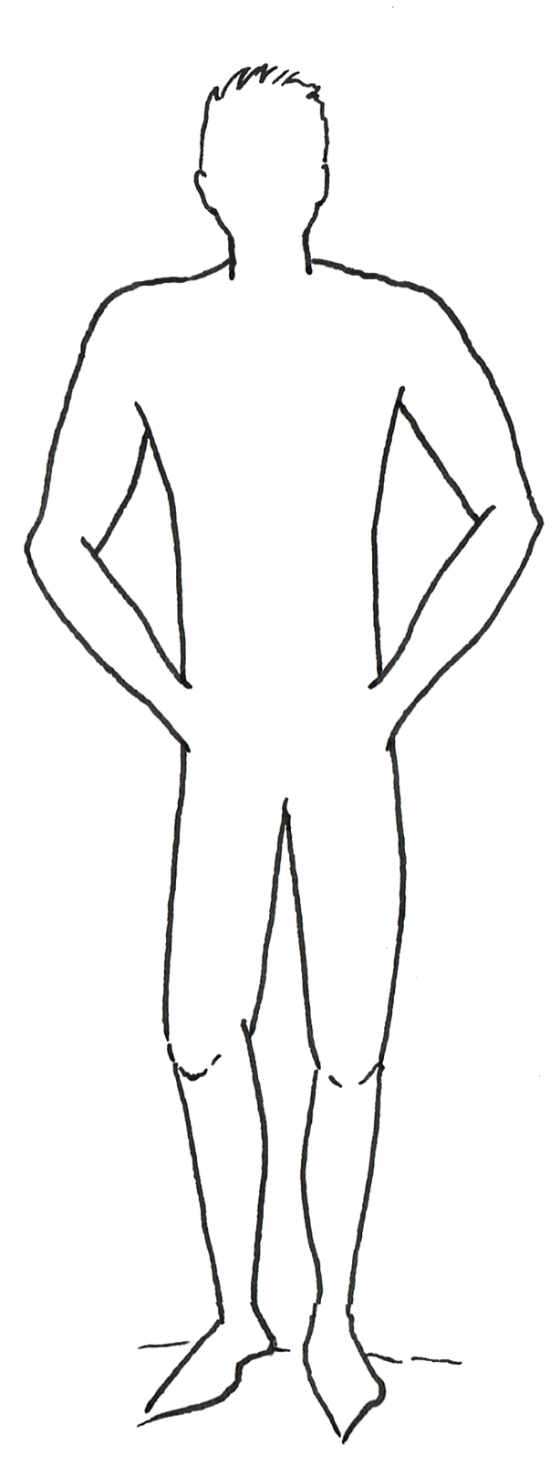 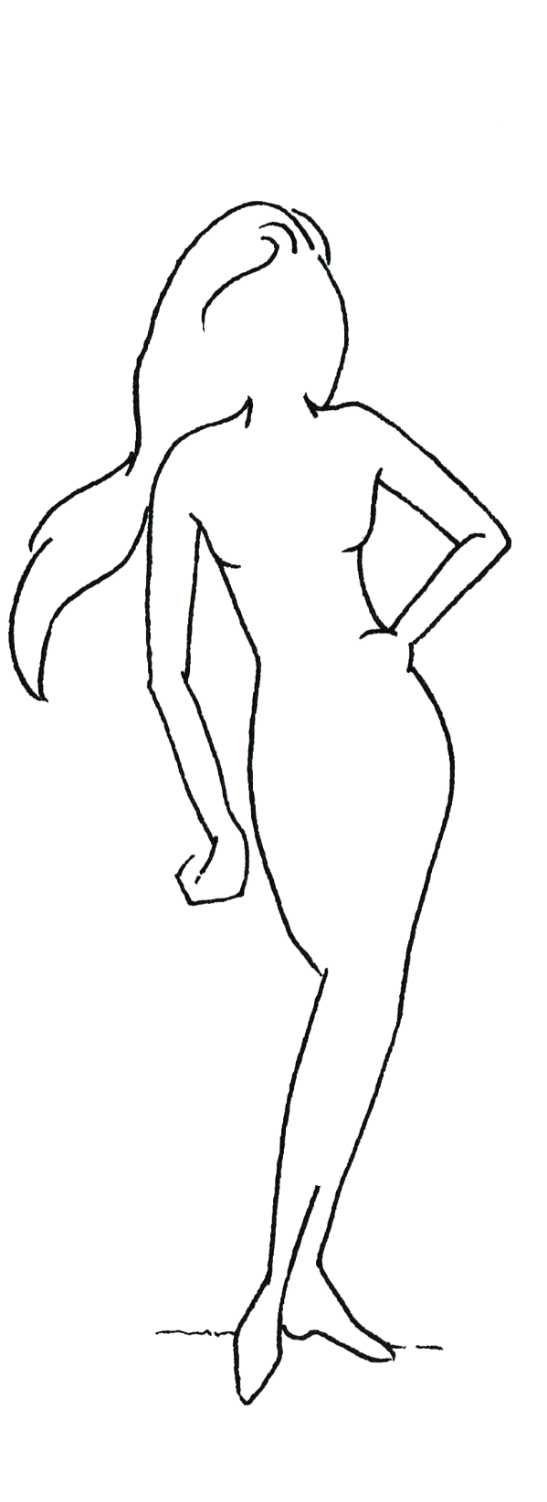 INTELECTUS(rozum)
PSYCHE(psychika)
SOMA(ciało)
18
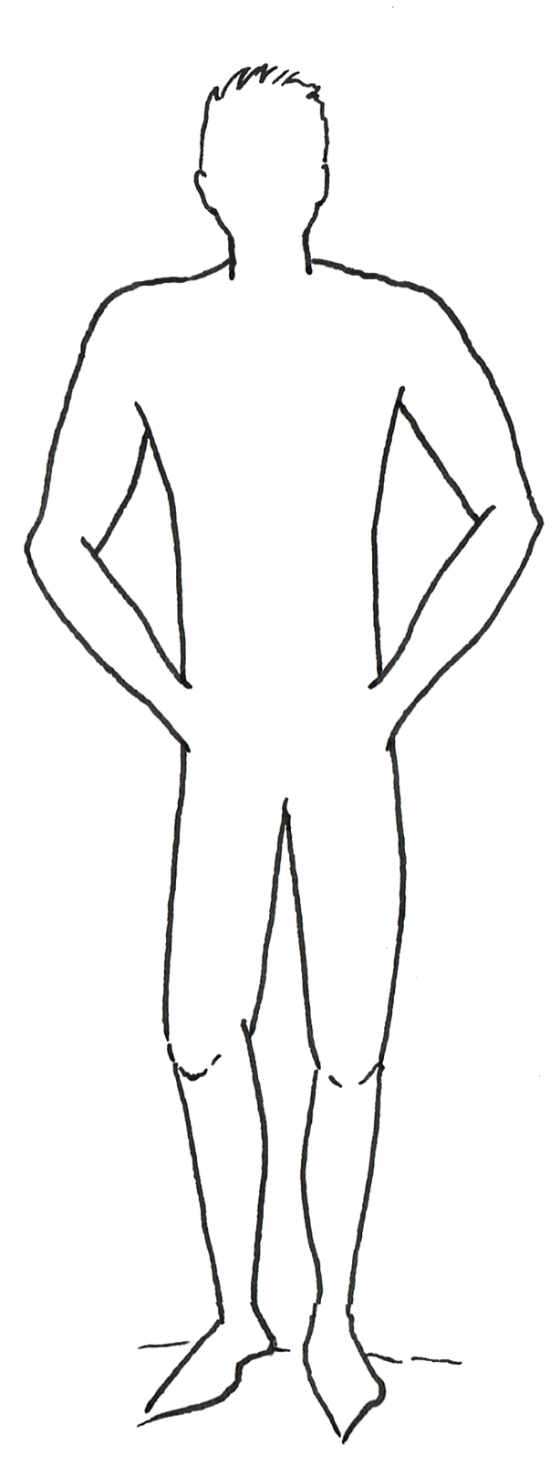 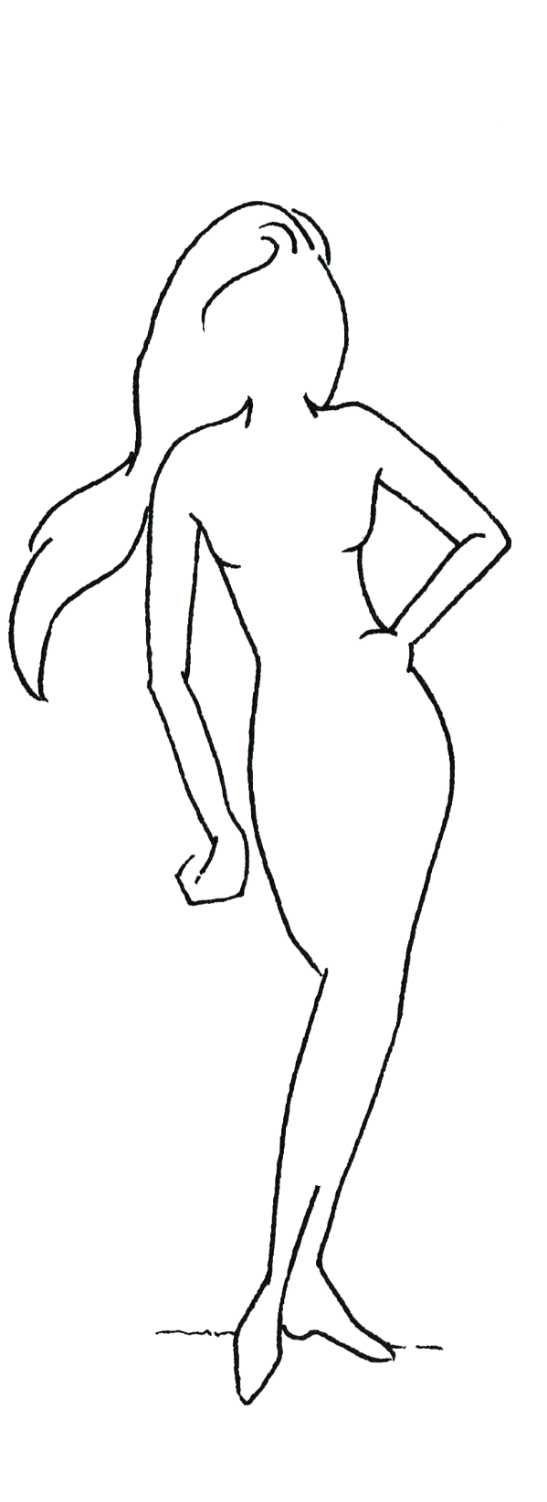 Płeć jako właściwość organizmu ludzkiego jest również trójwymiarowa
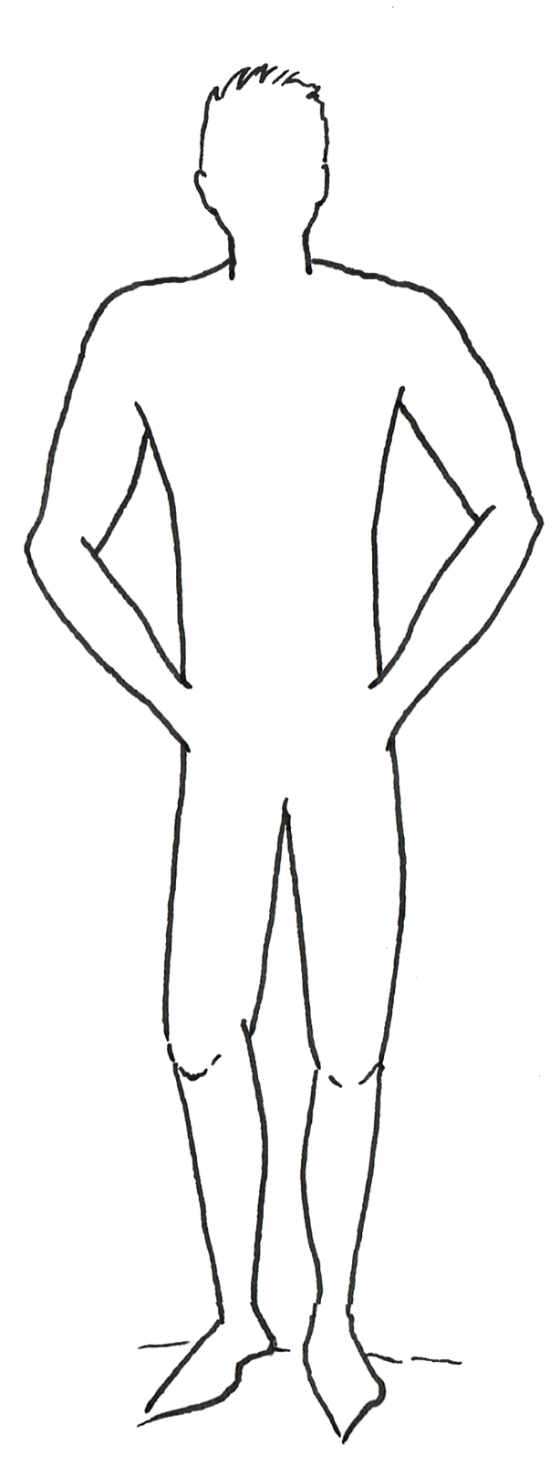 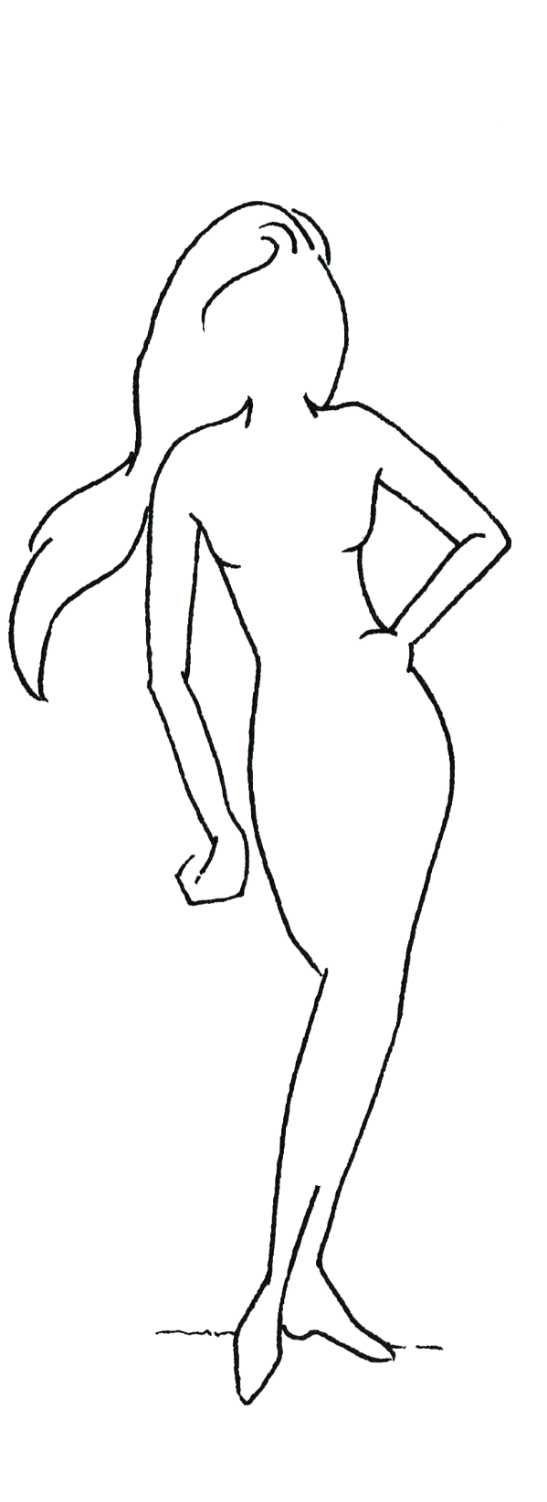 INTELECTUS(rozum)
ROZUMNA
PSYCHE(psychika)
PSYCHICZNA
SOMATYCZNA
SOMA(ciało)
19
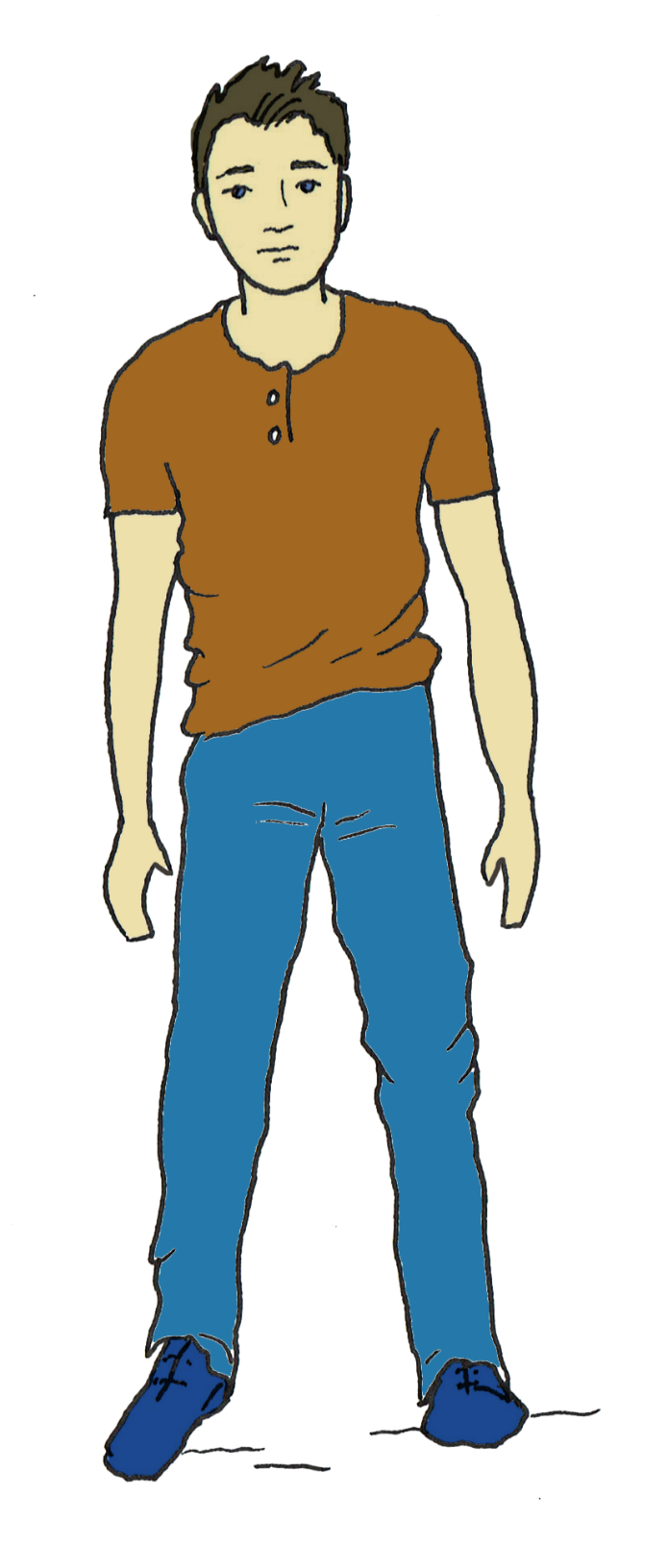 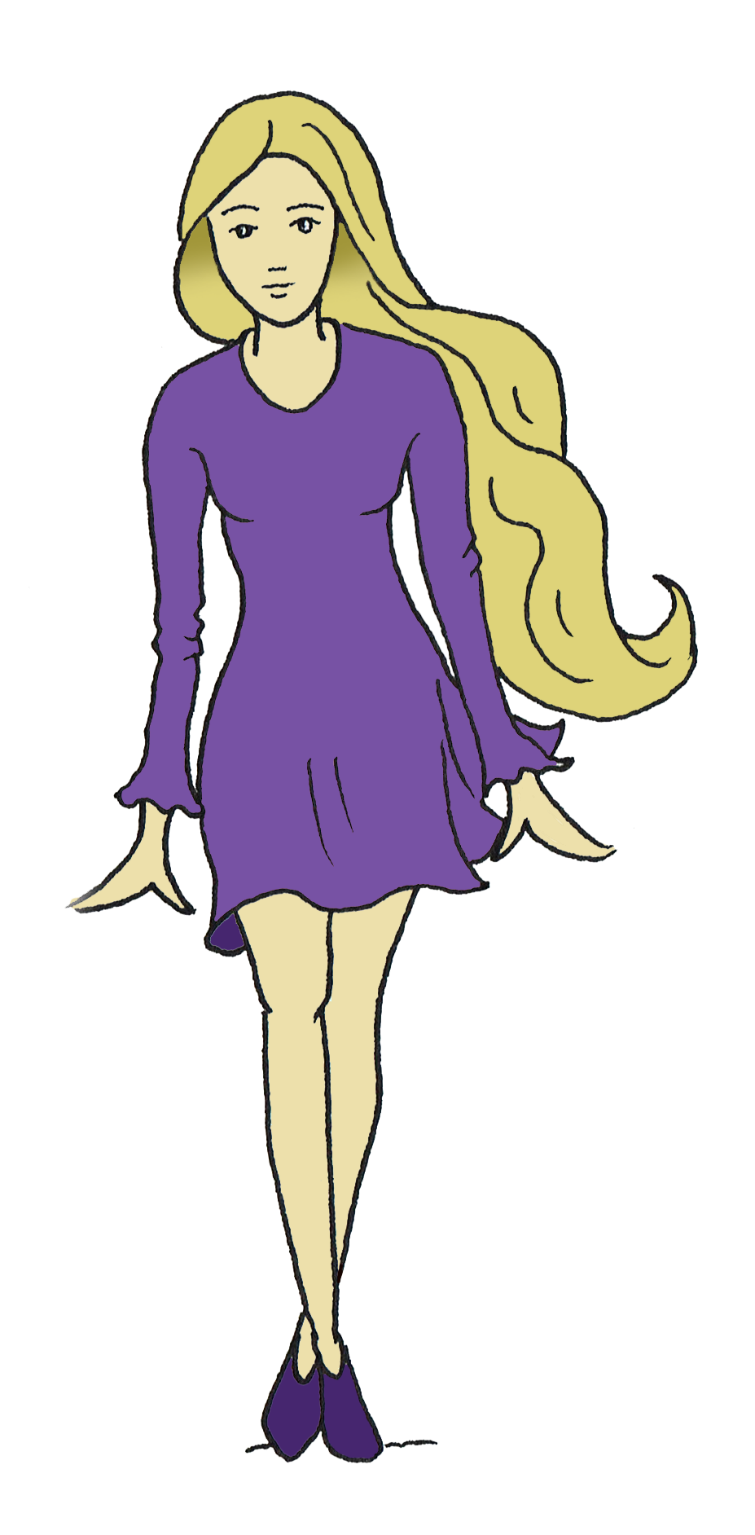 PŁEĆ 3D
PŁEĆ 3D
ROZUMNA
PSYCHICZNA
SOMATYCZNA
20
W prezentacji zacytowano następujące klipy filmowe i ścieżki dźwiękowe:(na podstawie Art. 29 Ustawy o prawie autorskim i prawach i prawach pokrewnych z dnia 4 lutego 1994)
E.Darnell, T.MacGrath, Madagaskar 2
FUNDACJA CZYSTE SERCA
Copyright © 2018 All right reserved
21